Hist 201: U.S. History Discovery to Reconstruction
Prof. John Navin
CCU Dept. of History
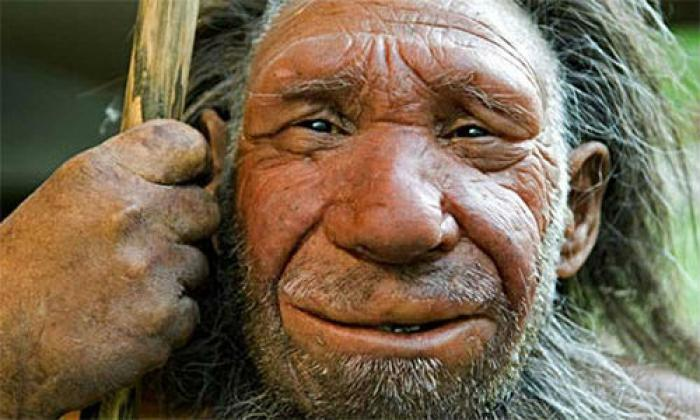 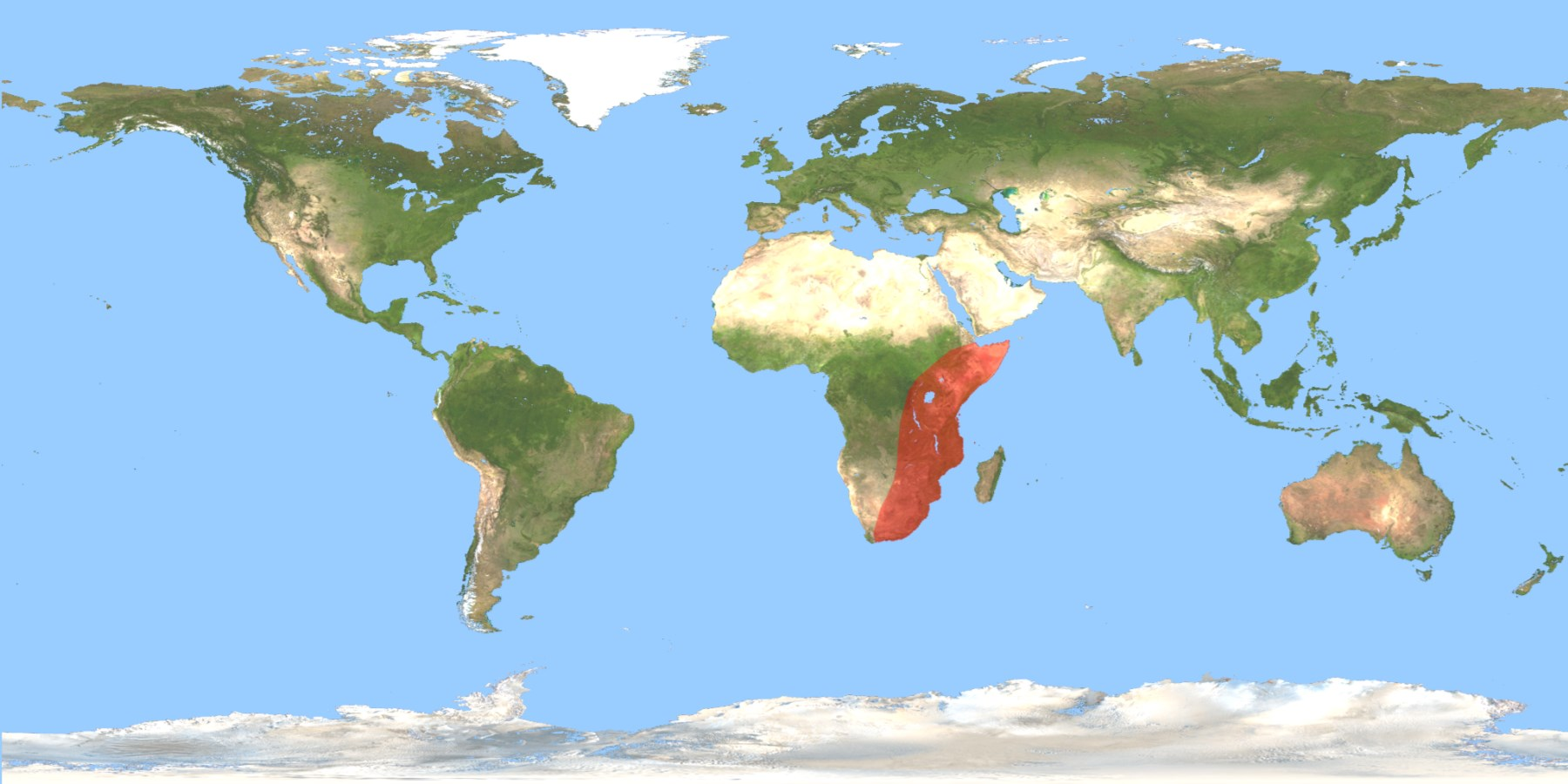 Homo Habilis range, sub-Saharan Africa, 2.1-1.5 million years ago
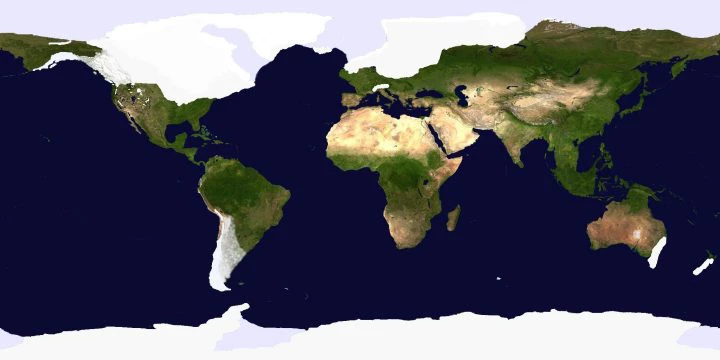 Full Ice Age Earth Condition
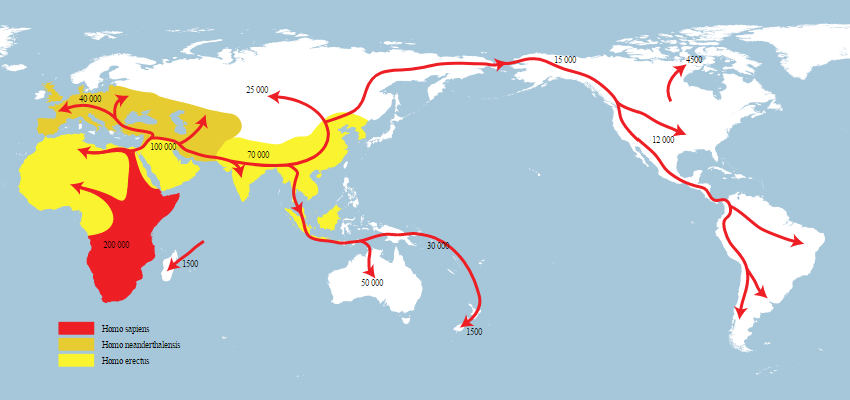 Migration Routes
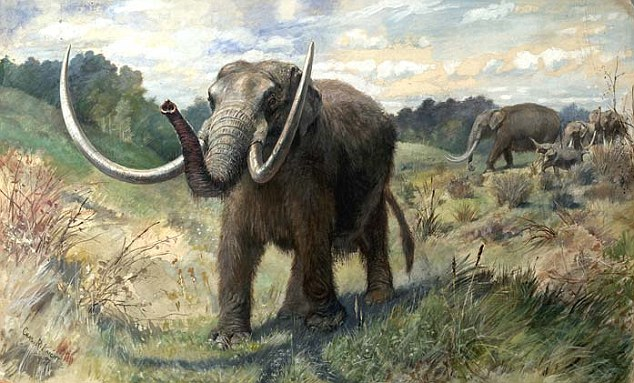 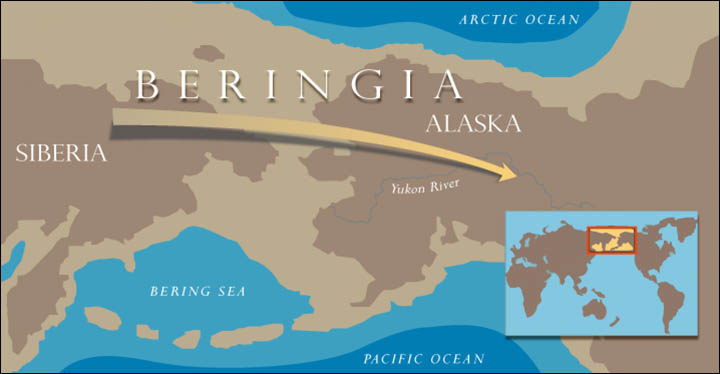 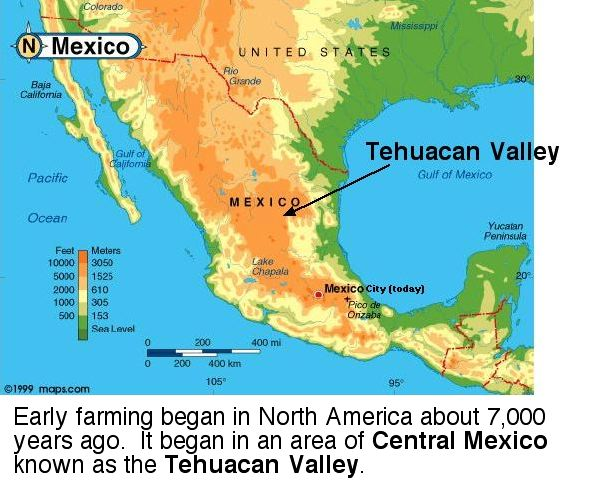 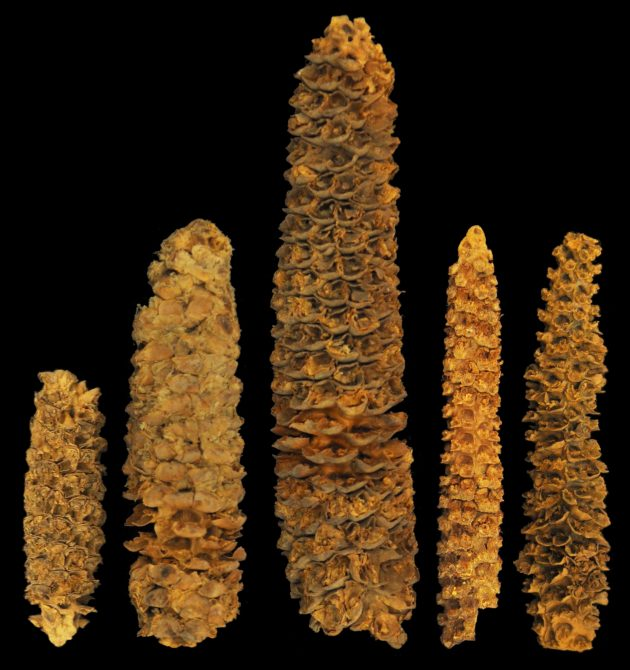 “Study dates corn as staple crop in Central America beginning 4,300 years ago”

Science & Nature, 2017
A selection of preserved maize cobs from
El Gigante rock shelter, Honduras
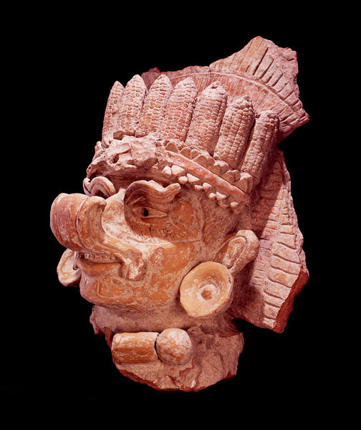 Mayan corn god, Oaxaca, c. 500 A.D.
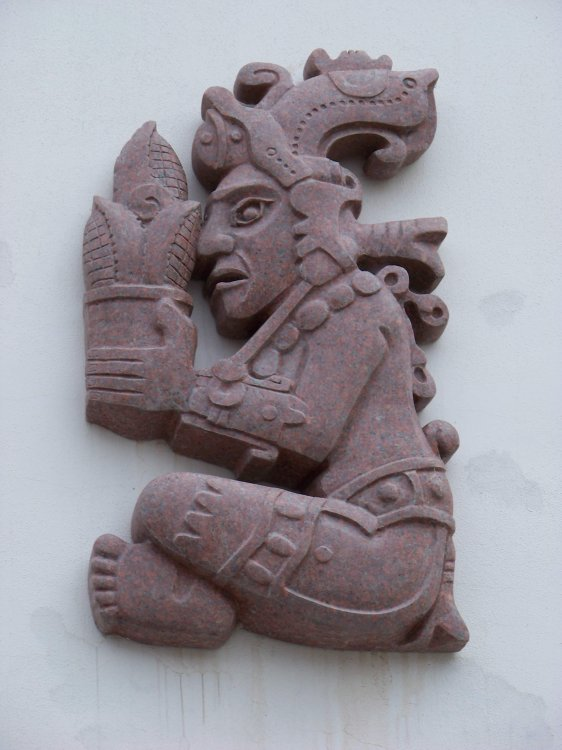 Mayan Maize God, Hun Hunahpu, who was killed by the Lords of Xibalba, brought back to life by his sons, the Hero Twins, and emerged from the underworld as corn.
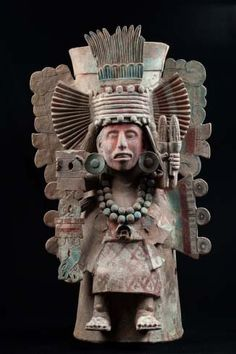 Xilonen Goddess of Maize Aztec, circa 1500 A.D.
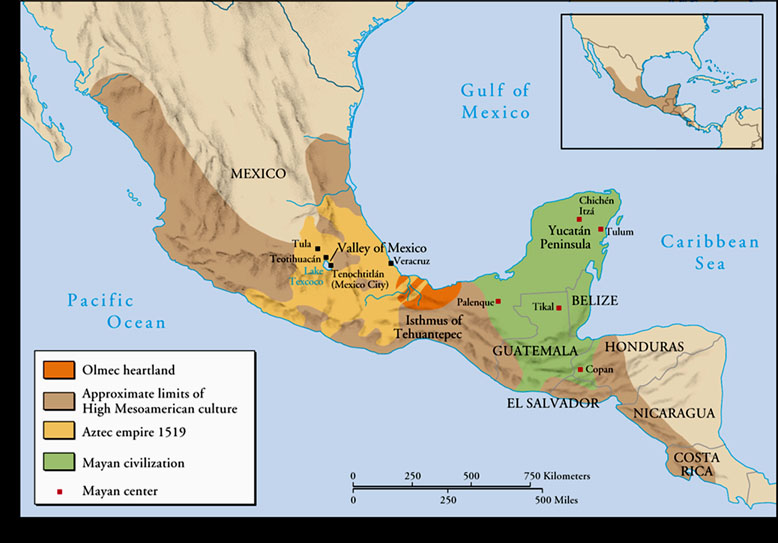 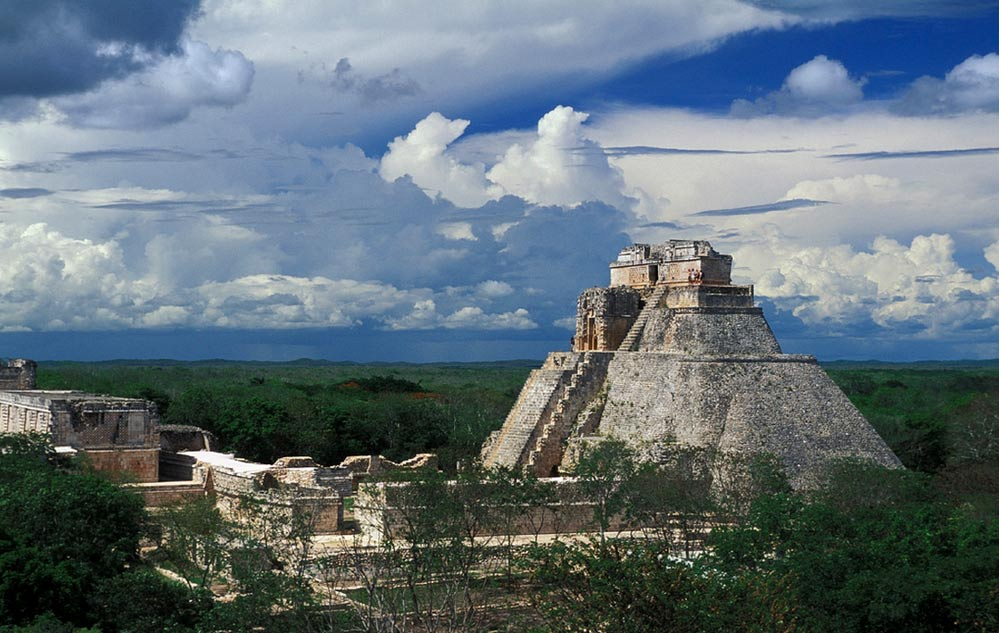 Mayan
ruins
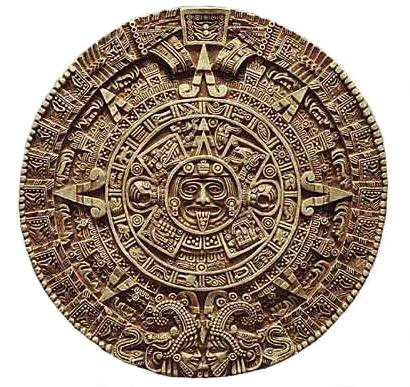 Mayan Calendar
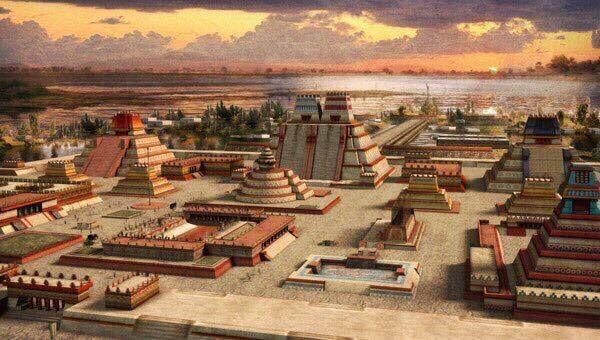 Artist’s depiction of Aztec city of Tenochtitlan circa 1500
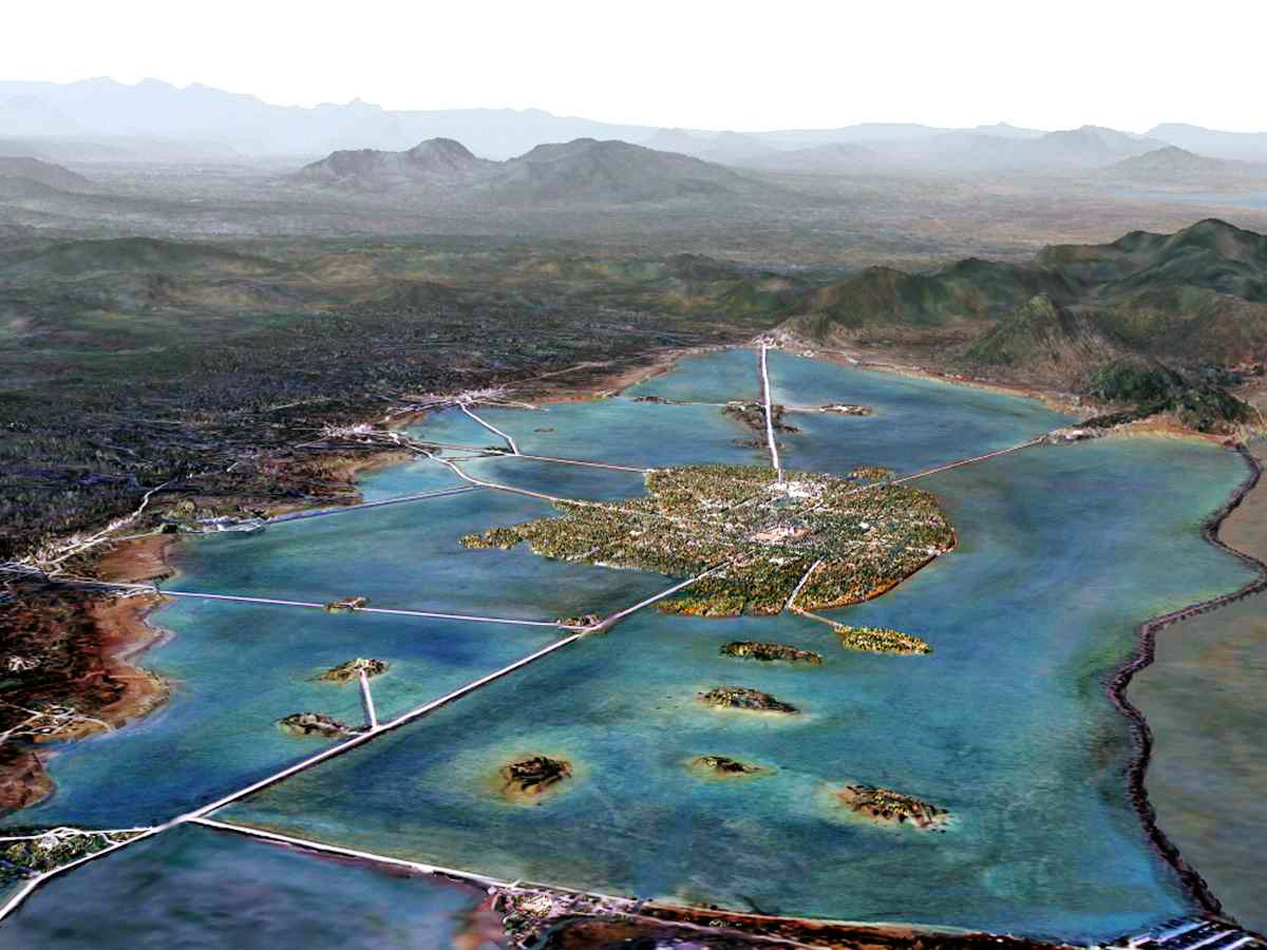 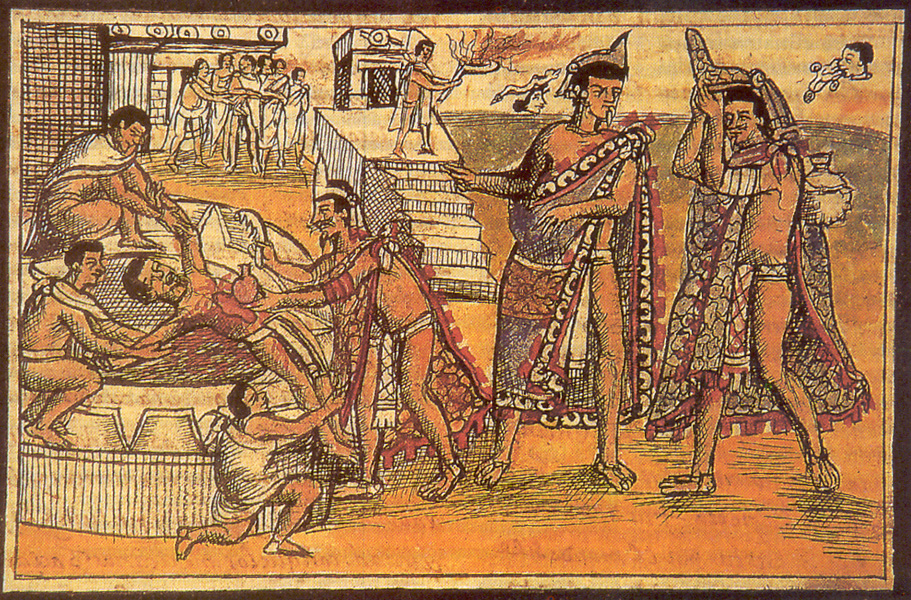 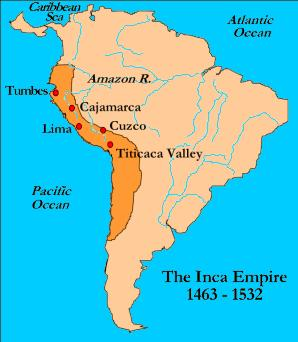 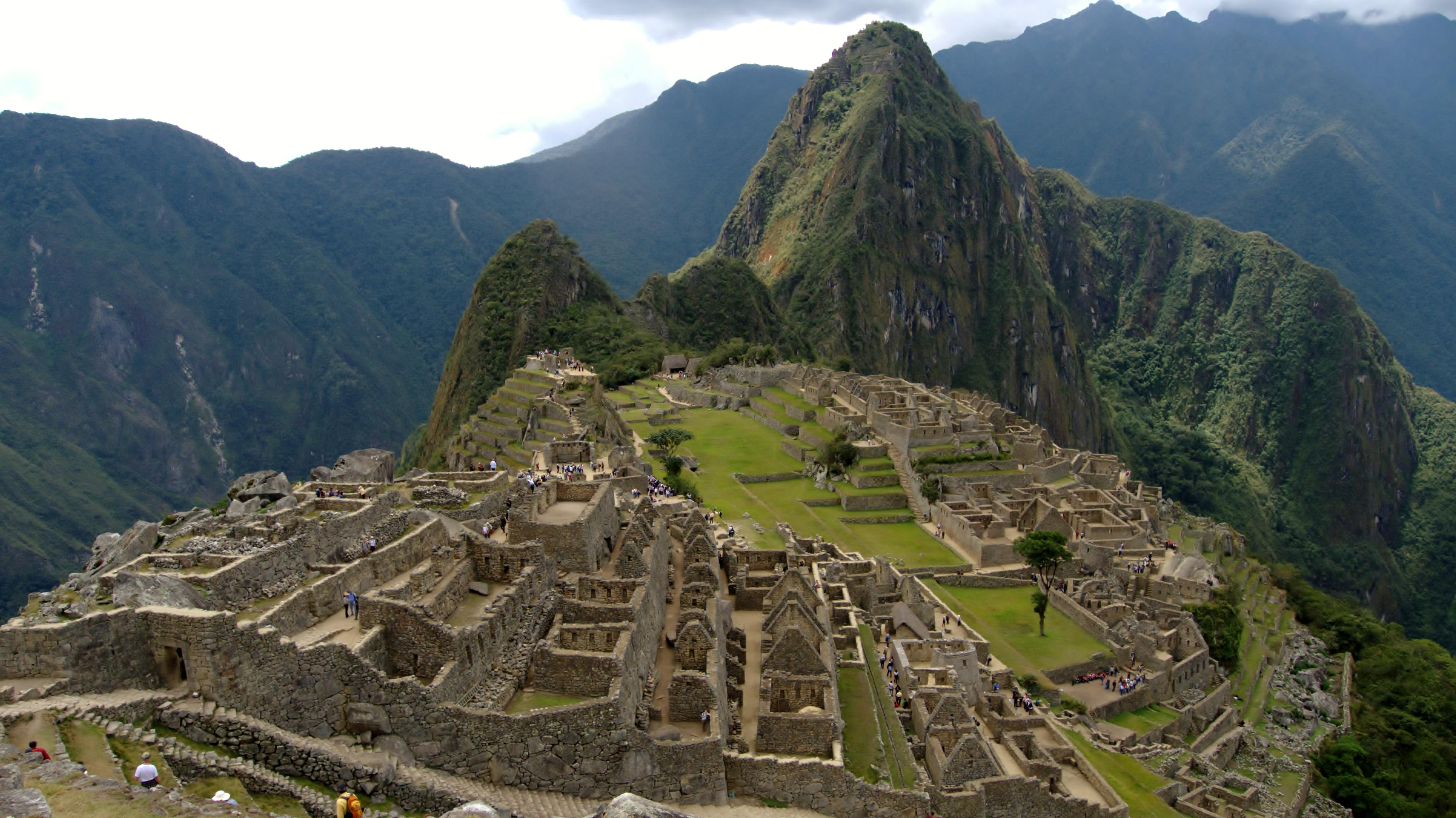 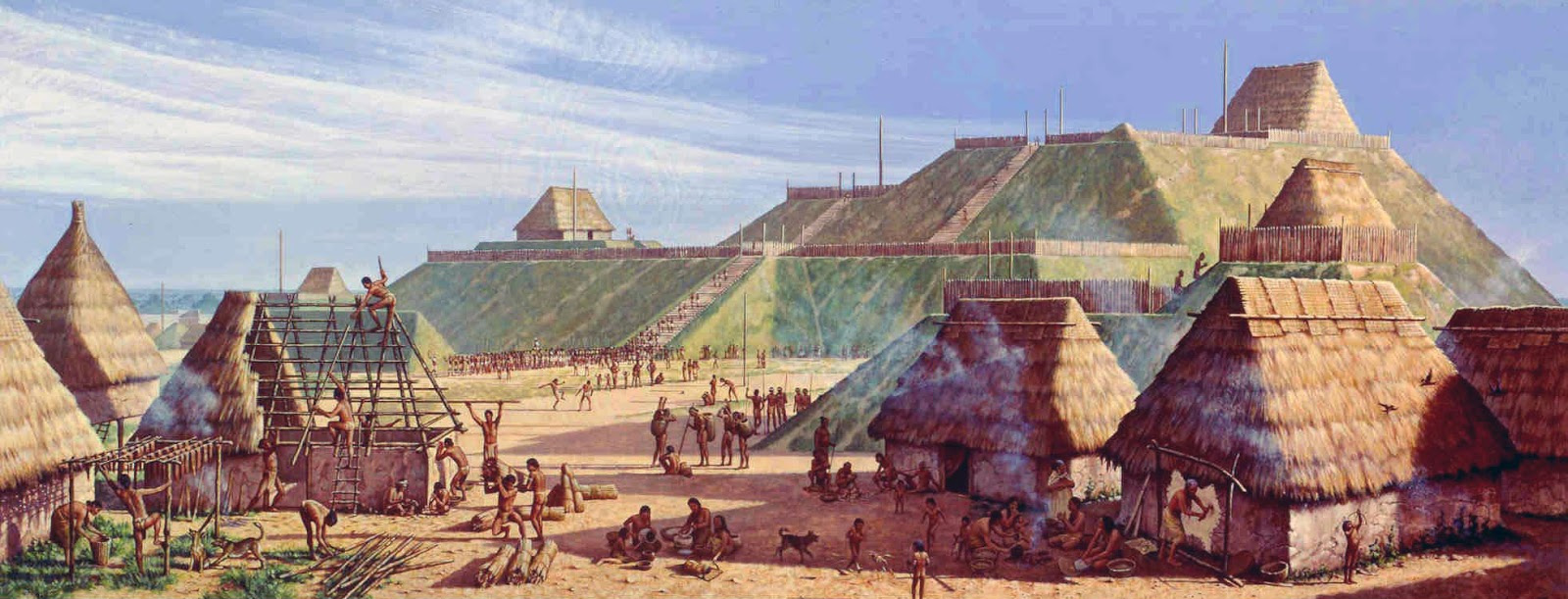 Cahokia (Illinois) circa 1150 A.D.
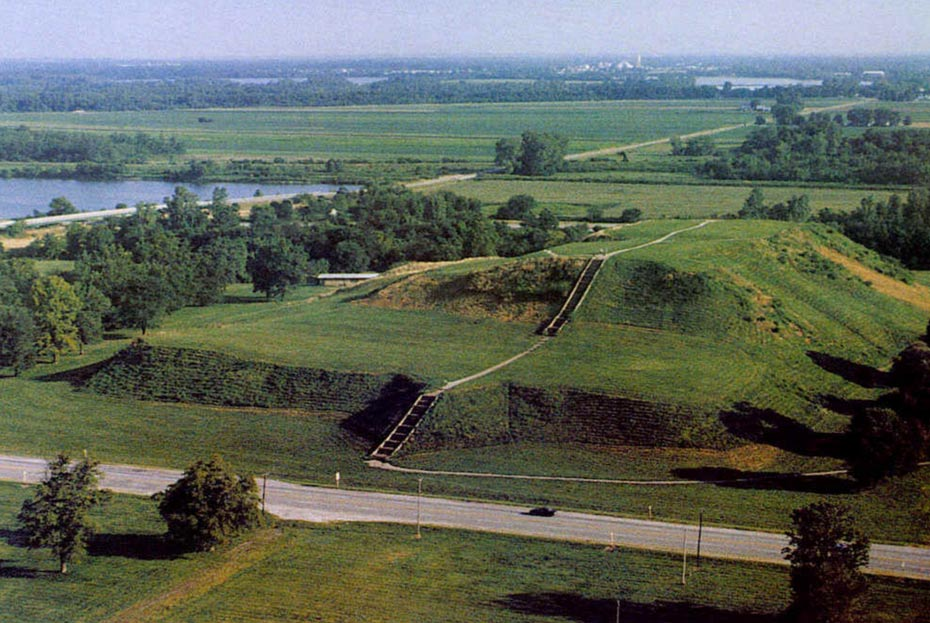 Monks mound, Cahokia
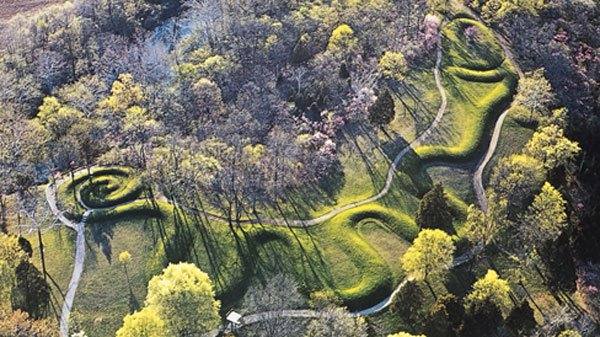 Great Serpent Mound of Ohio, Adena, circa 1070 A.D.
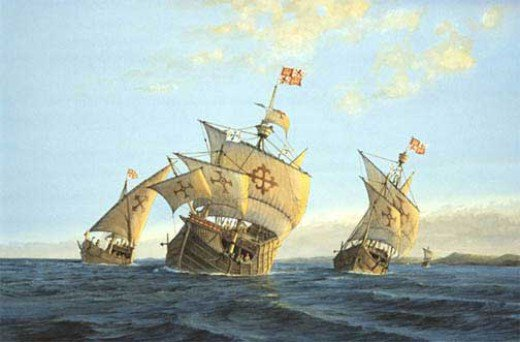 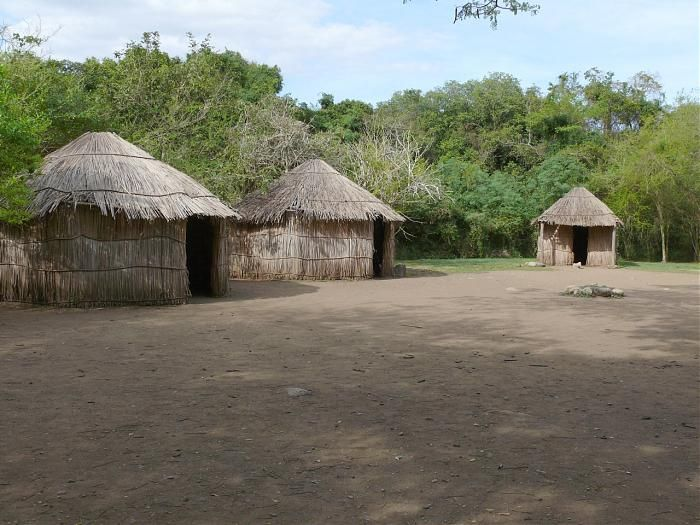 Taino
Bohios
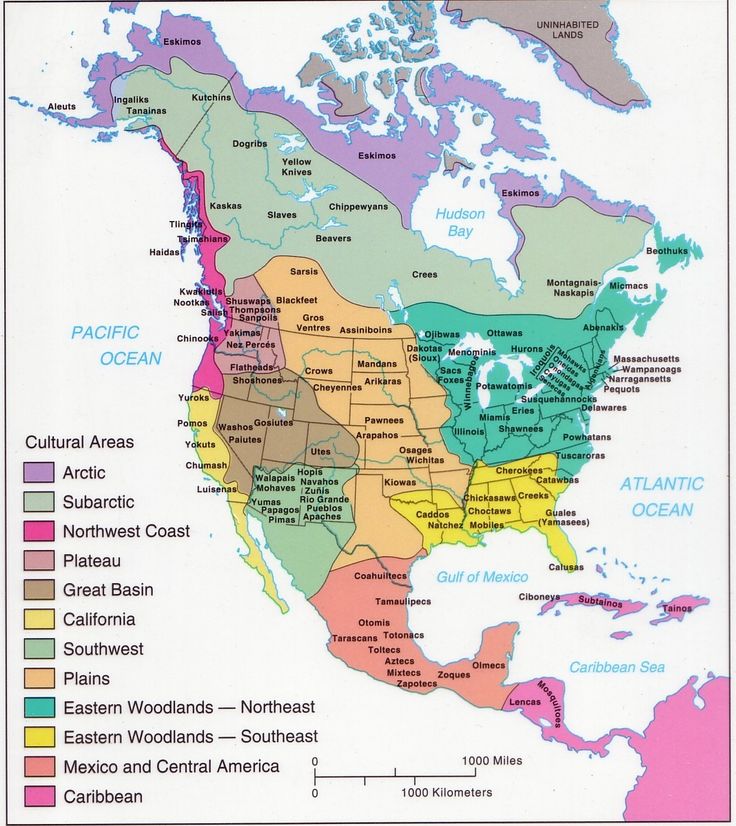 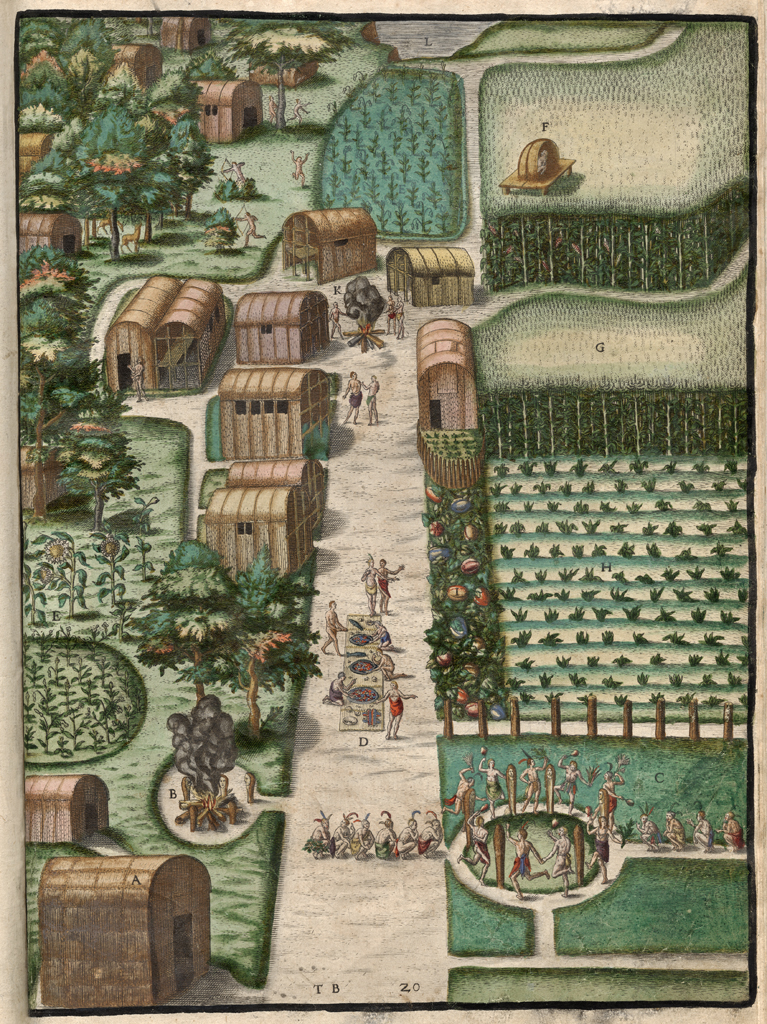 “The Towne of Secota”  by Theodor de Bry, 1588, based on painting by John White
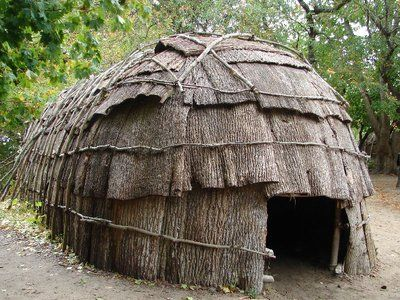 Iroquois Longhouse
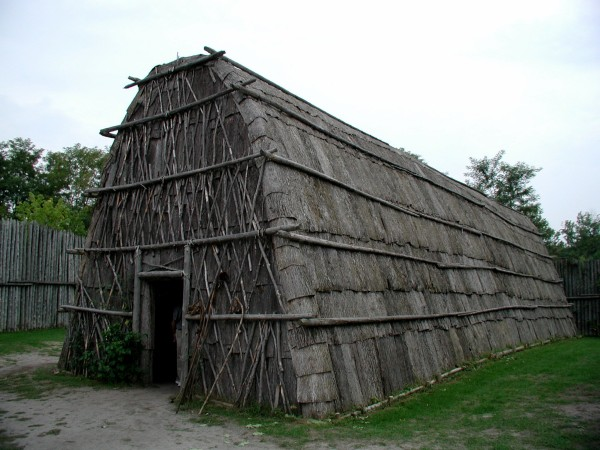 Algonquian Longhouse
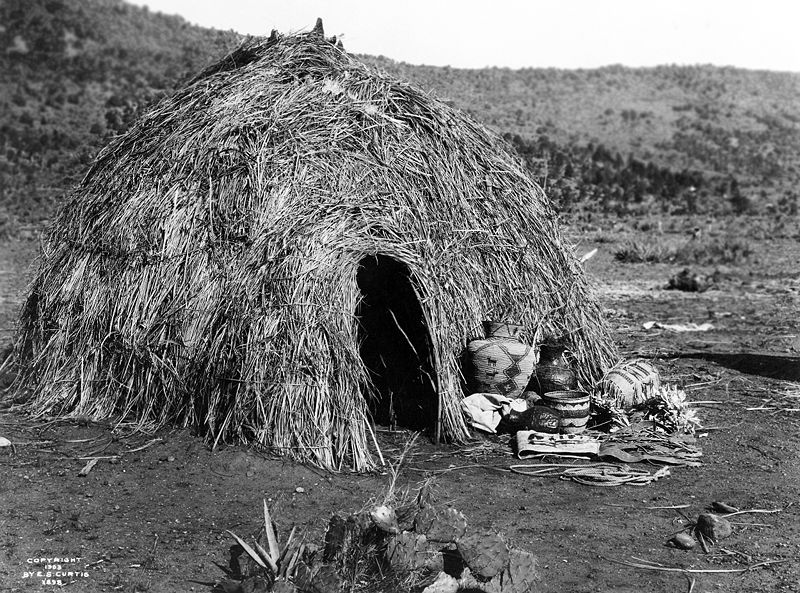 Apache Wickiup
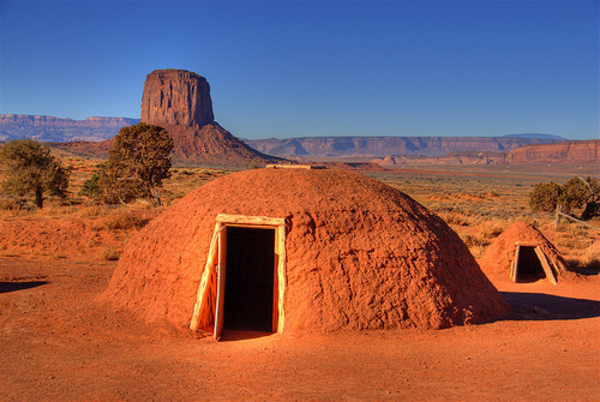 Navajo Hogan, Utah/
Arizona border
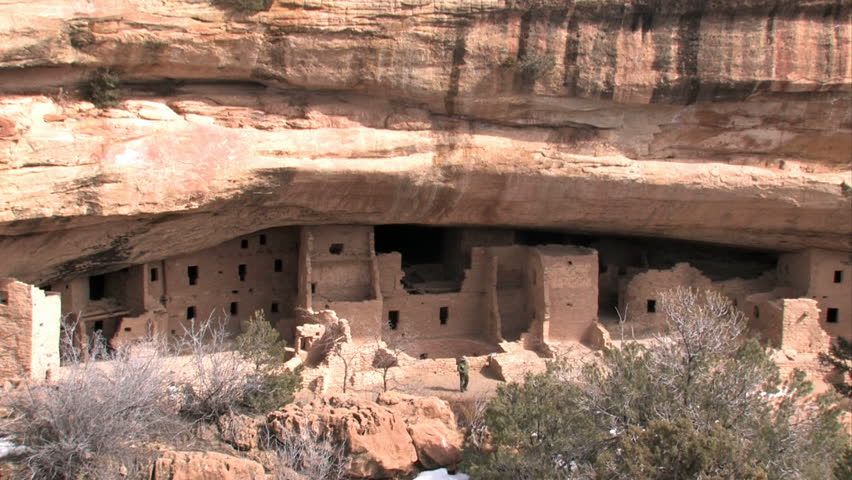 Pueblo
Cliff
Dwelling, Colorado
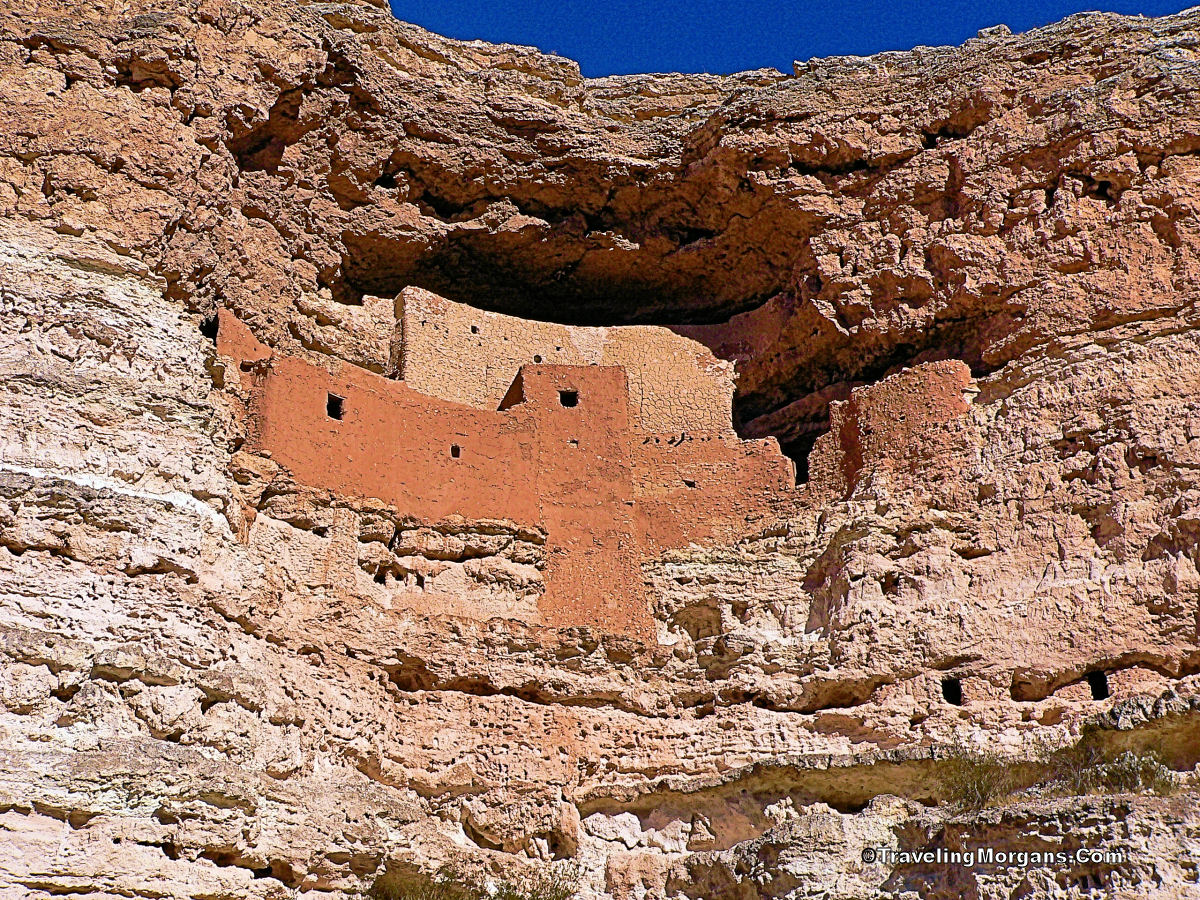 Gila Cliff Dwelling, New Mexico
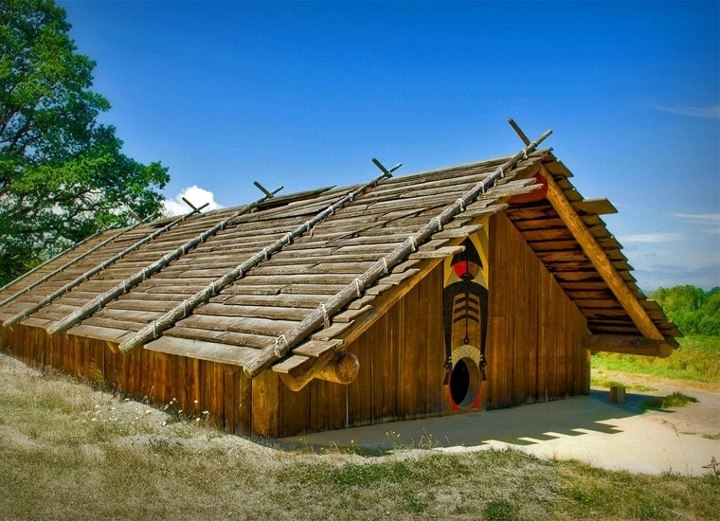 Chinook Long House or Plank House
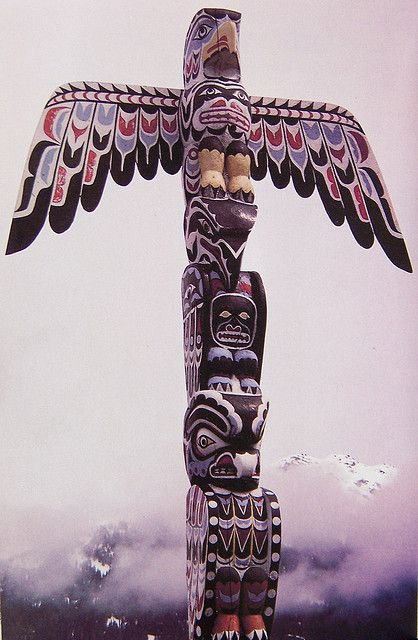 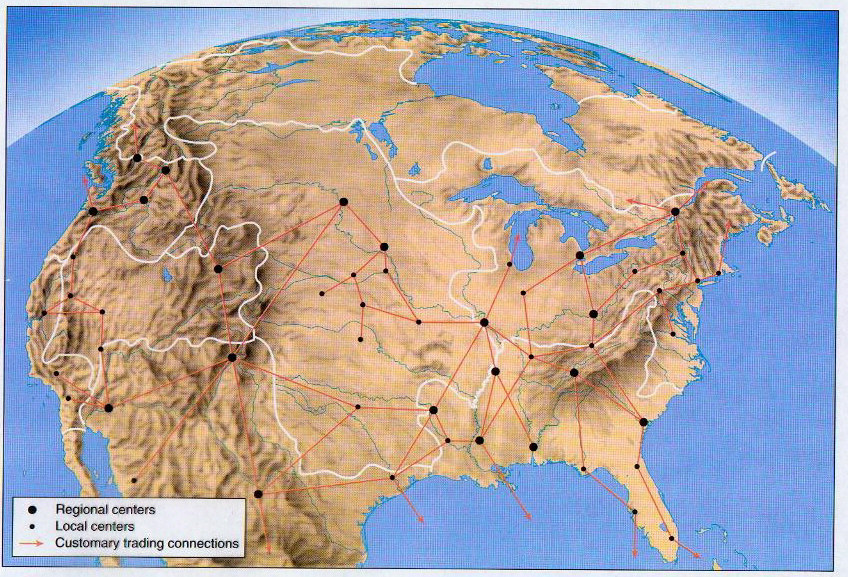 Pre-contact Native American trade routes
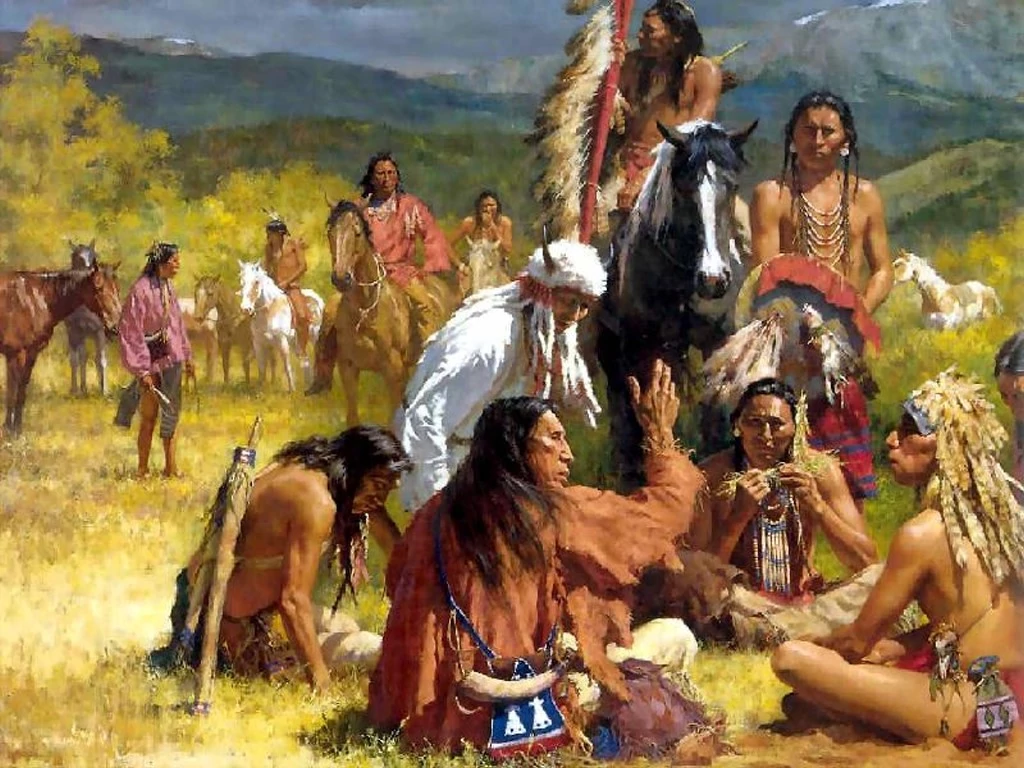 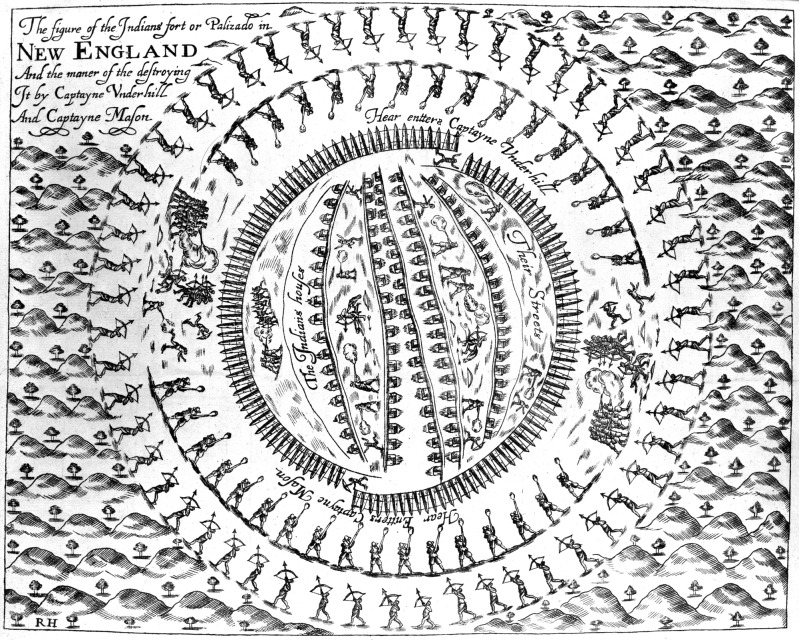 English and Narragansett assault on Pequot village, 1637
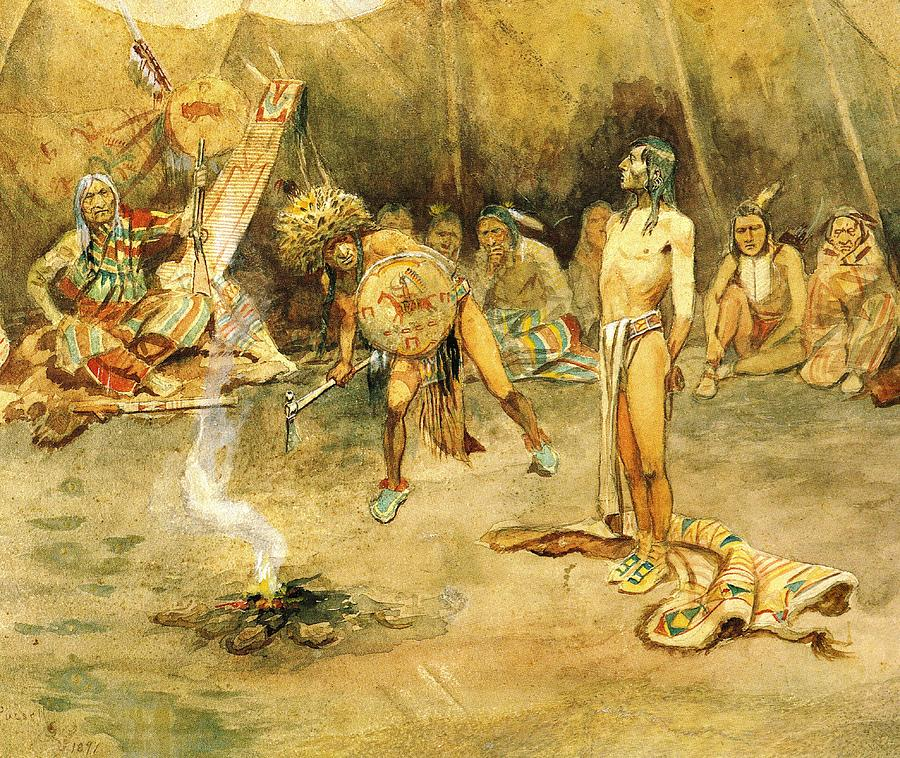 Sioux torturing a Blackfoot Brave

Charles Russell, 1864-1926
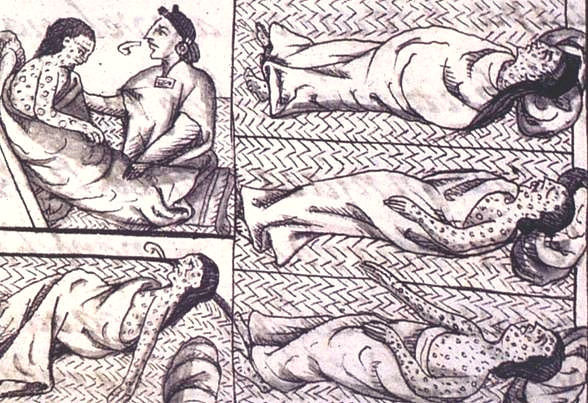 Aztec smallpox victims
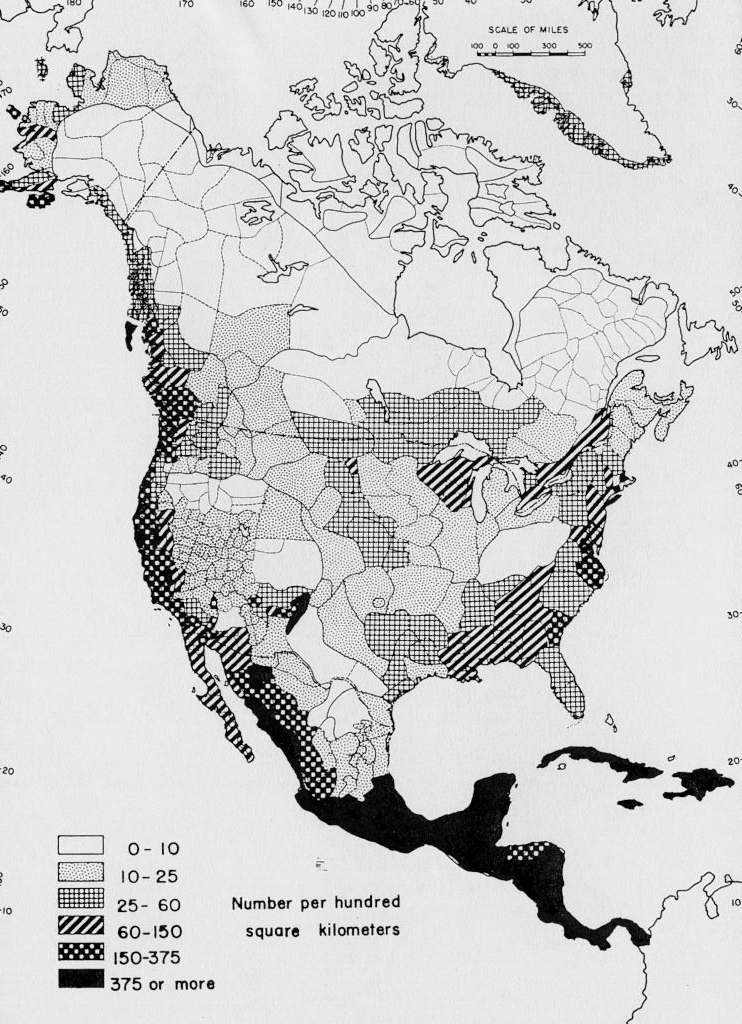 Regional Population in Millions in 1492
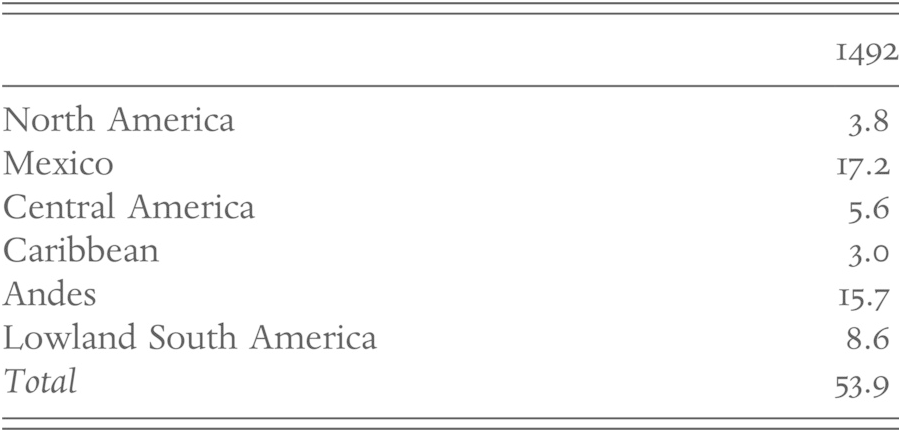 Source: The Cambridge World History – Cambridge University Press, 2015
TEXTBOOK ESTIMATES OF I492 INDIAN POPULATION
				       IN MILLIONS

 John Garraty 	1990 		1-2 		United States
 Richard Current 	1987 		2+ 		North America
 Alan Brinkley 	1991 		4 		United States
 Mary Beth Norton 1990 		4-6 		North America
 James Martin 	1989 		5-8 		North America
 Irwin Unger 	1989 		Up to 9 	United States
 James Davidson 	1990 		10 		North America
 Thomas Bailey 	1991 		10 		United States
 John Blum 		1989 		10+ 		United States
 George Tindall 	1988 		10-12 	United States
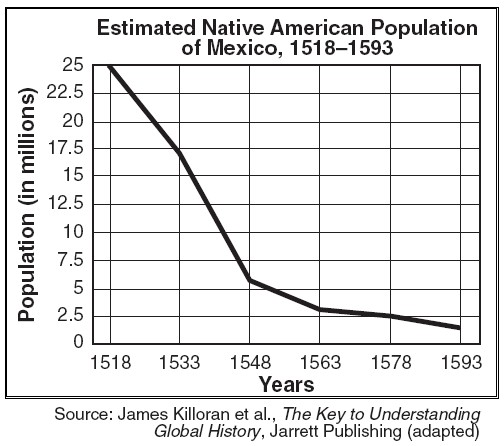 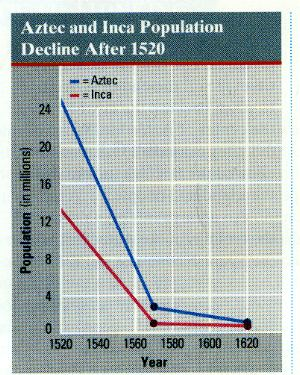 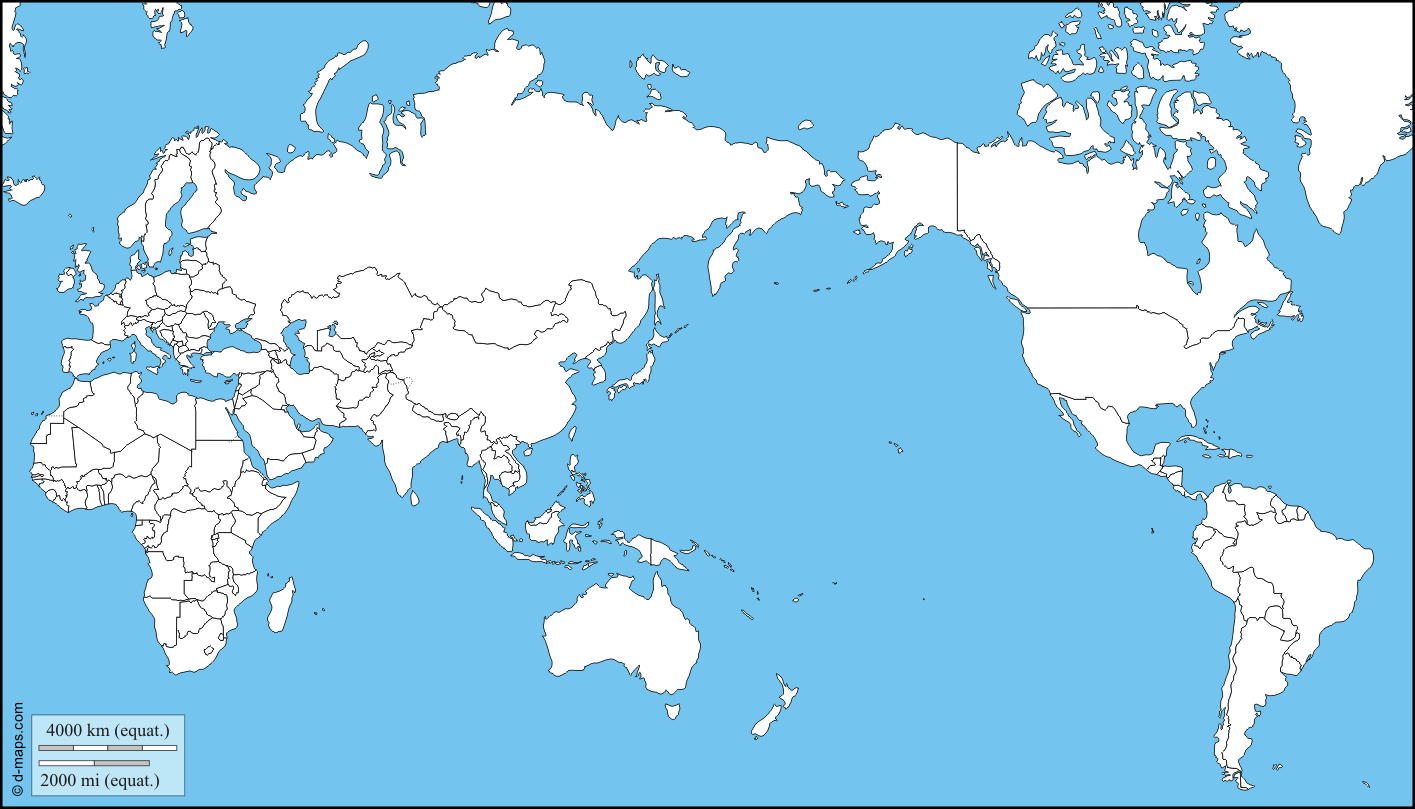 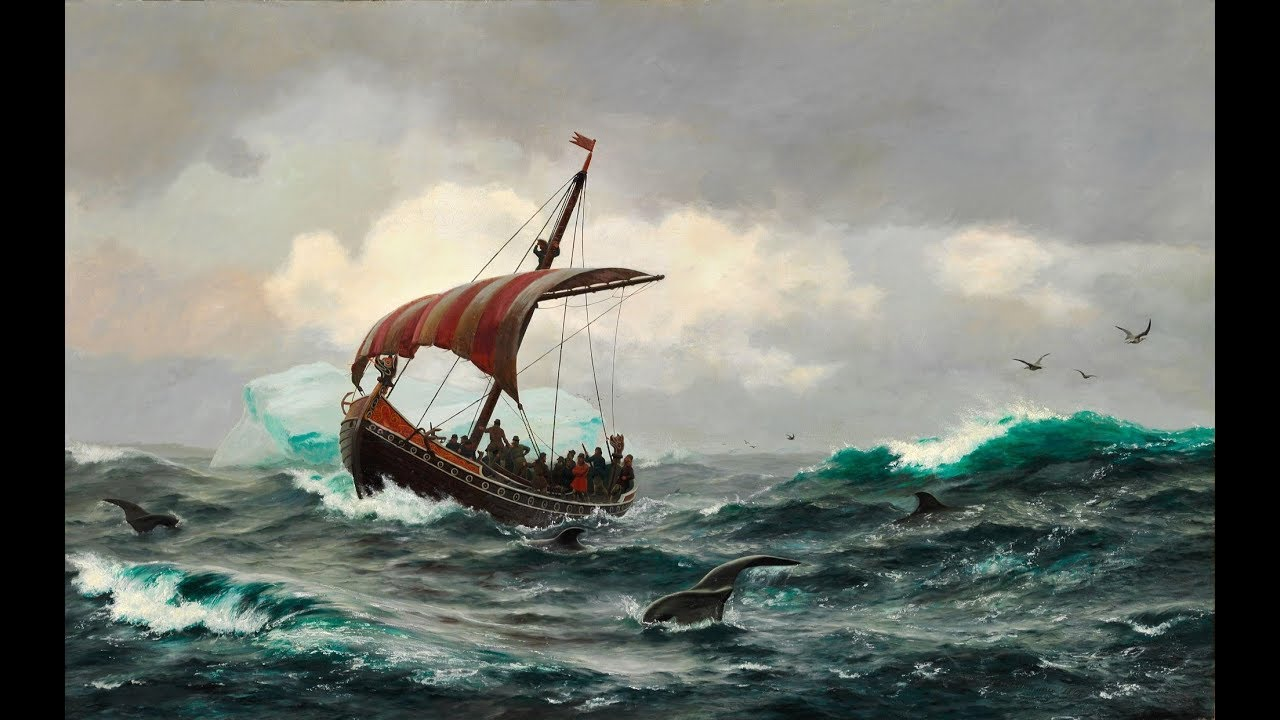 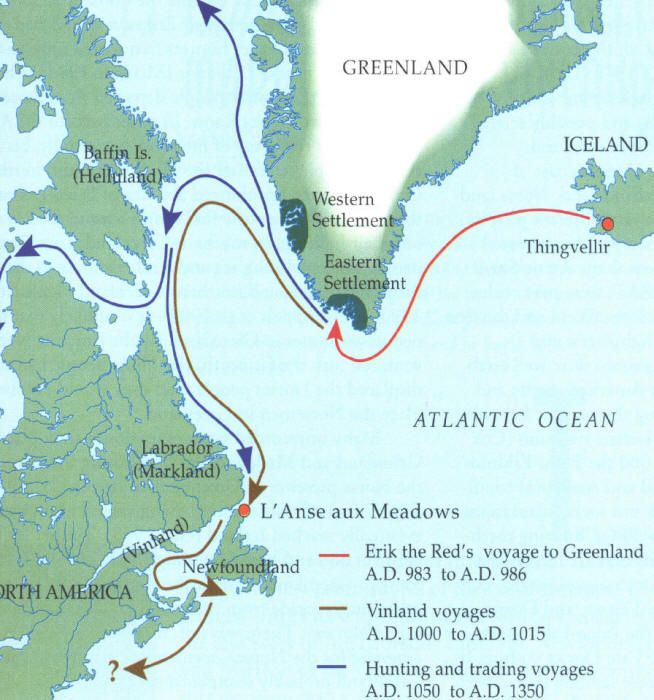 Viking settlements in North America
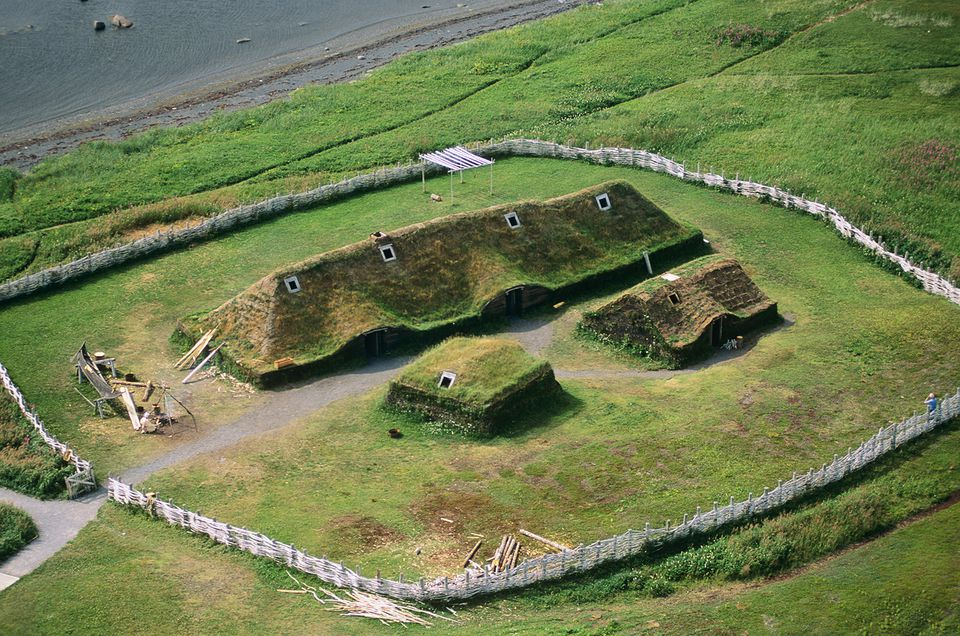 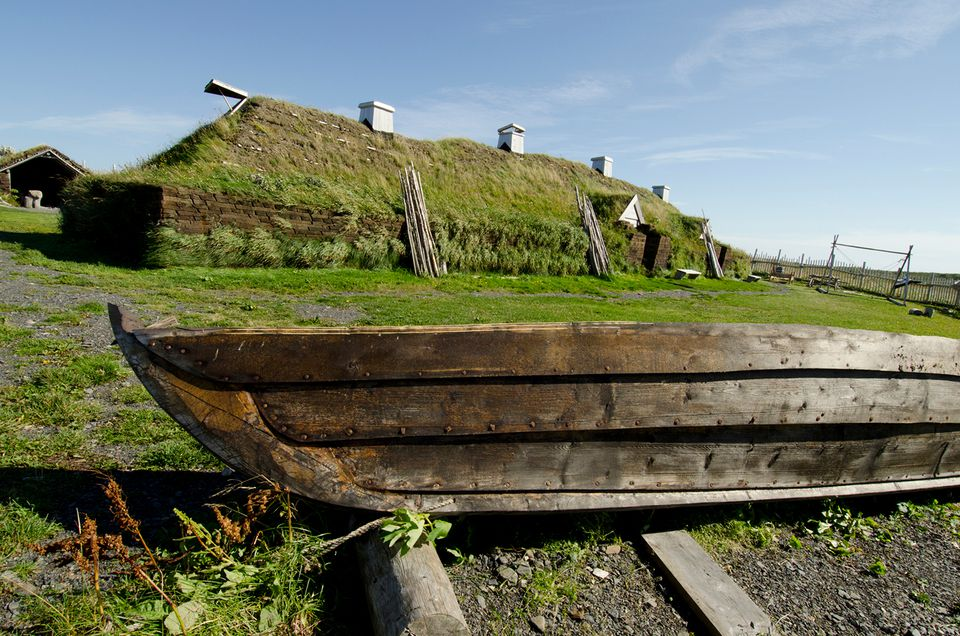 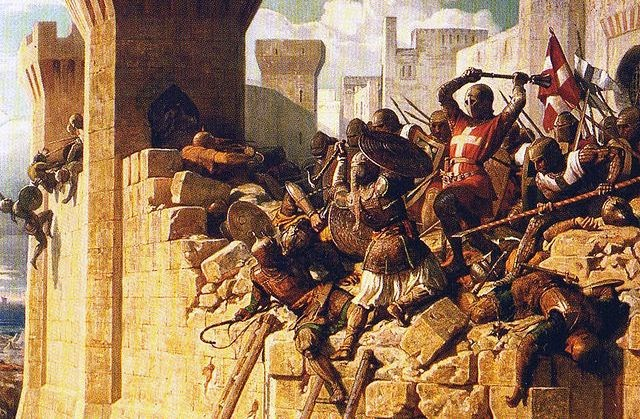 Siege of Acre, Third Crusade, 1189-1191 A.D.
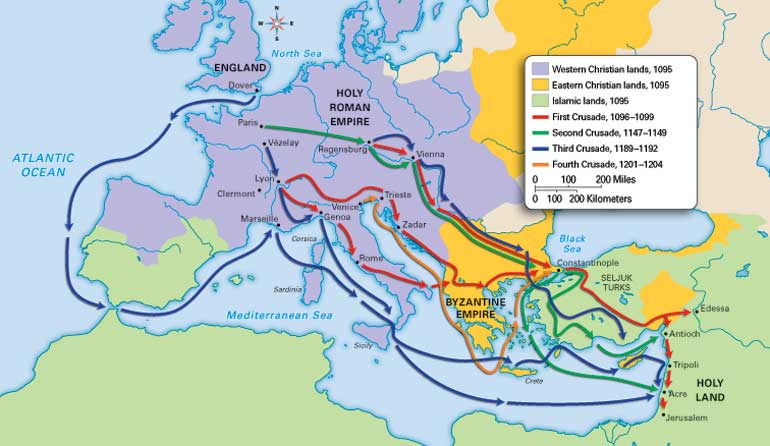 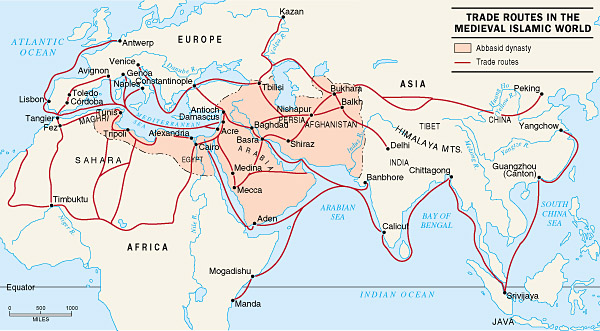 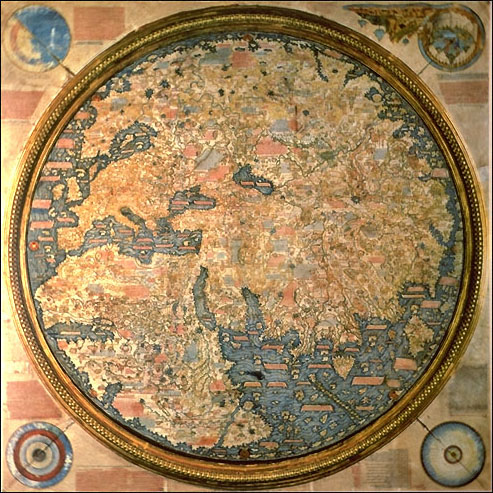 Fra Mauro world map (1459)
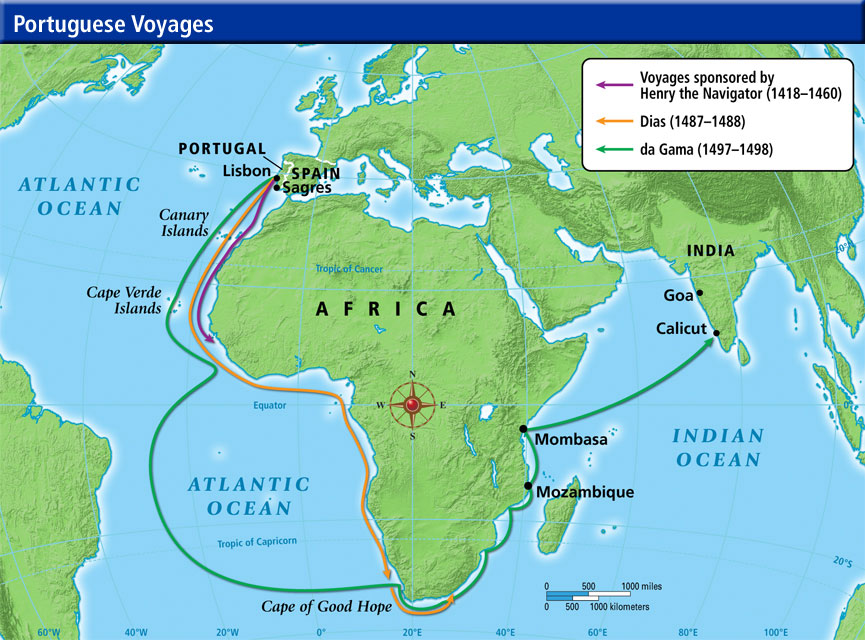 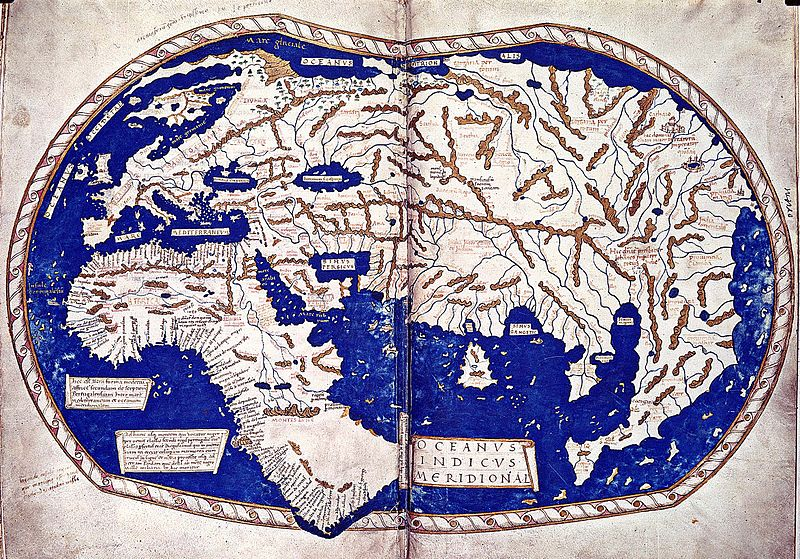 Martellus World Map,  circa 1489
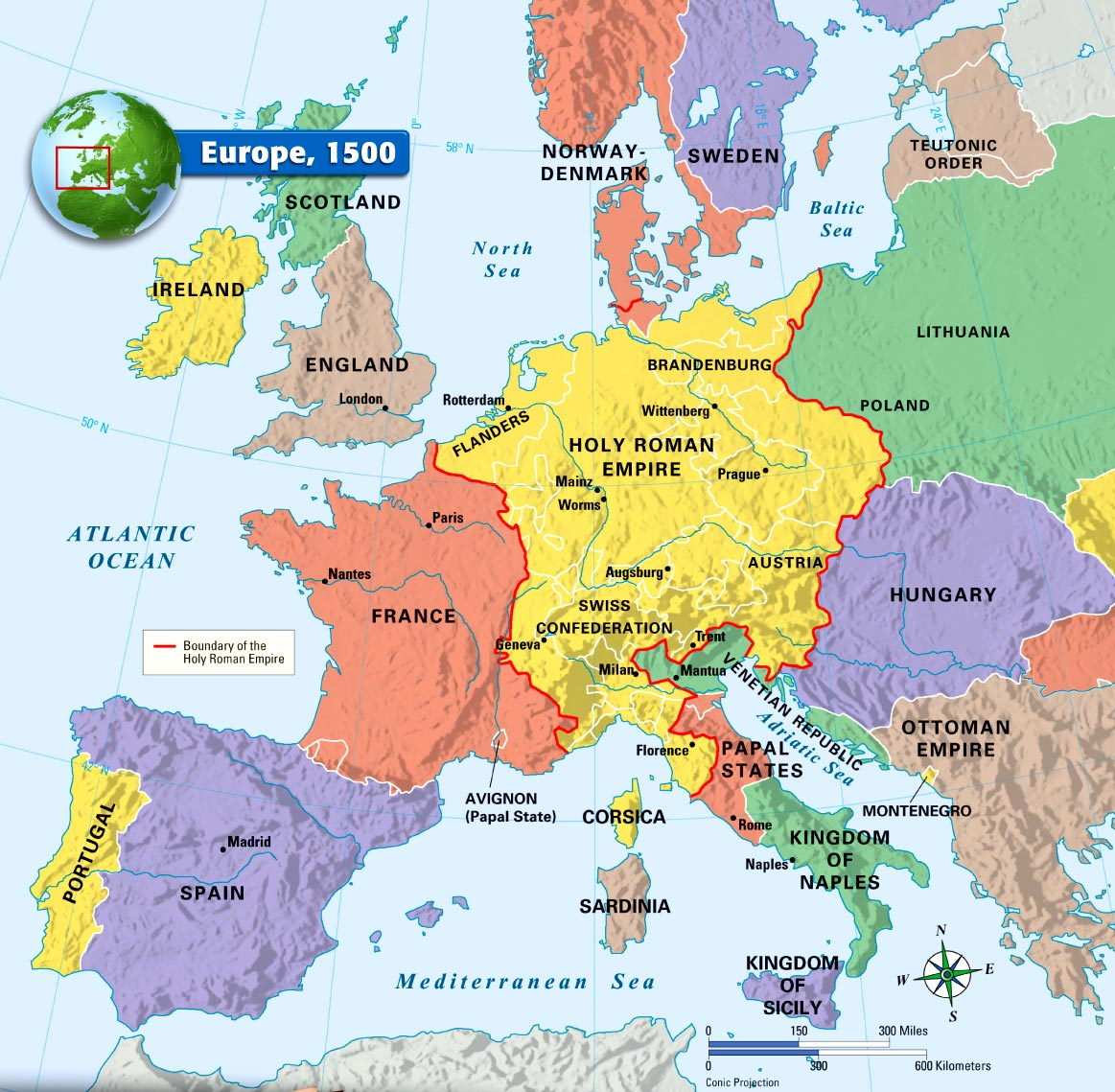 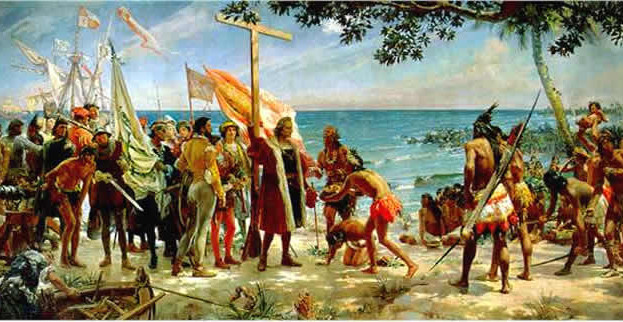 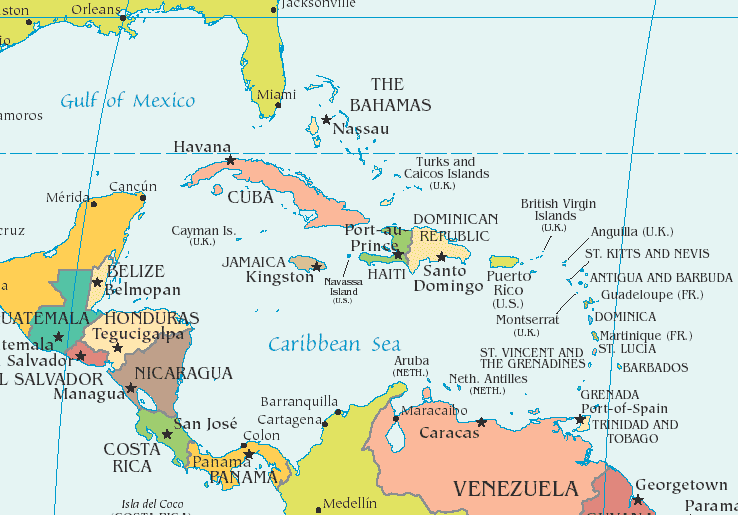 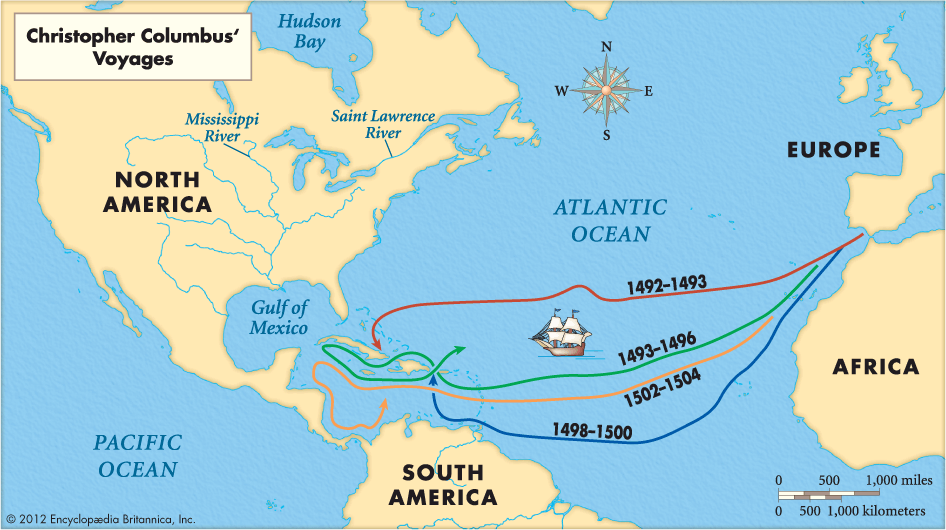 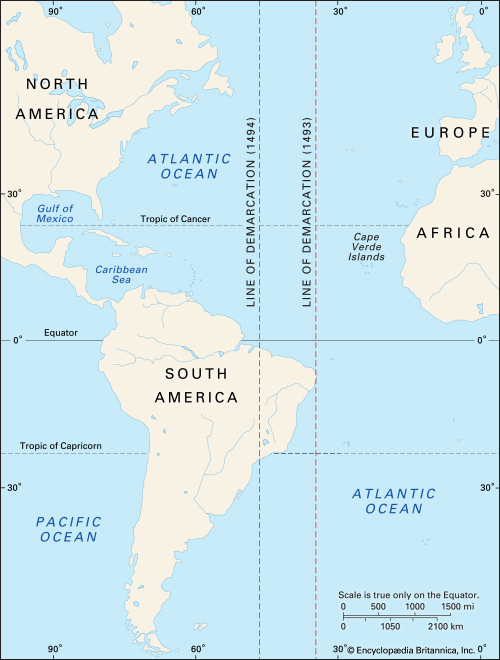 Demarcation lines created by 
Papal Bull, 1493 
and 
Treaty of Tordesillas, 1494
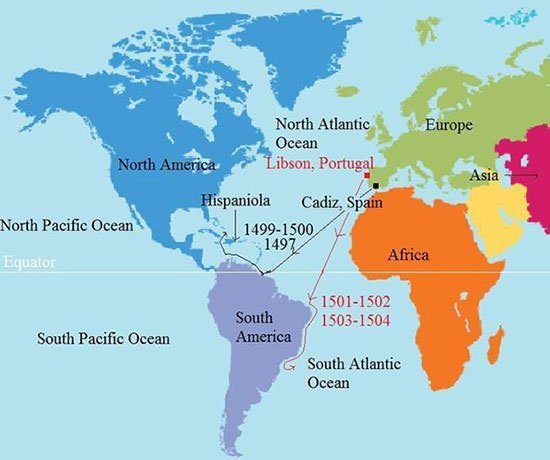 Amerigo Vespucci’s four claimed voyages for Spain
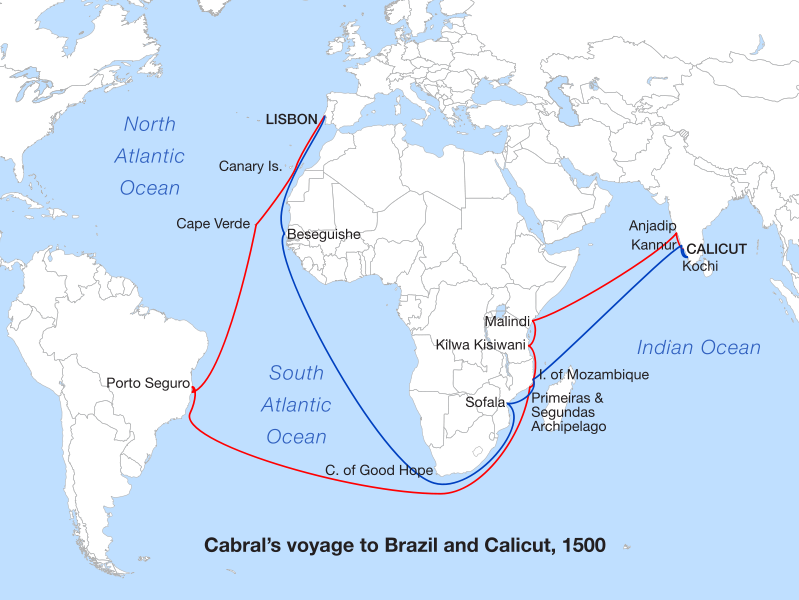 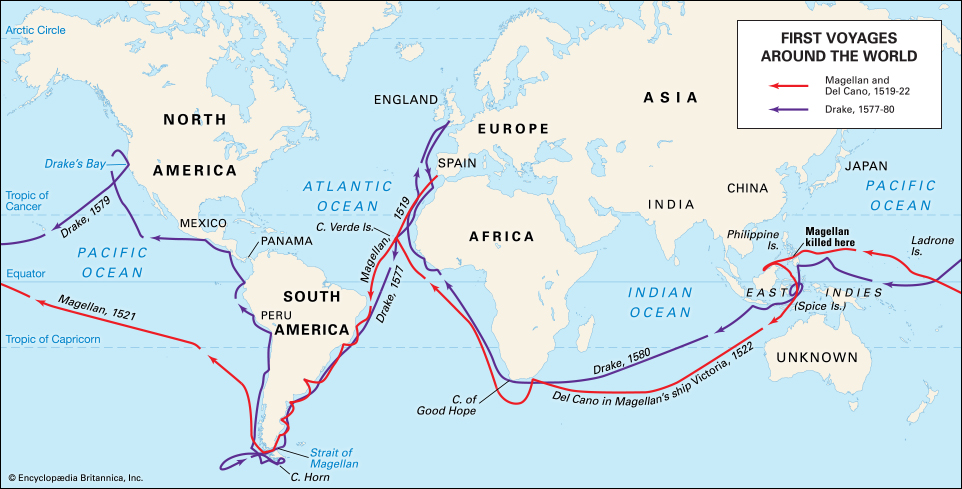 Ferdinand Magellan’s route, 1519-1522
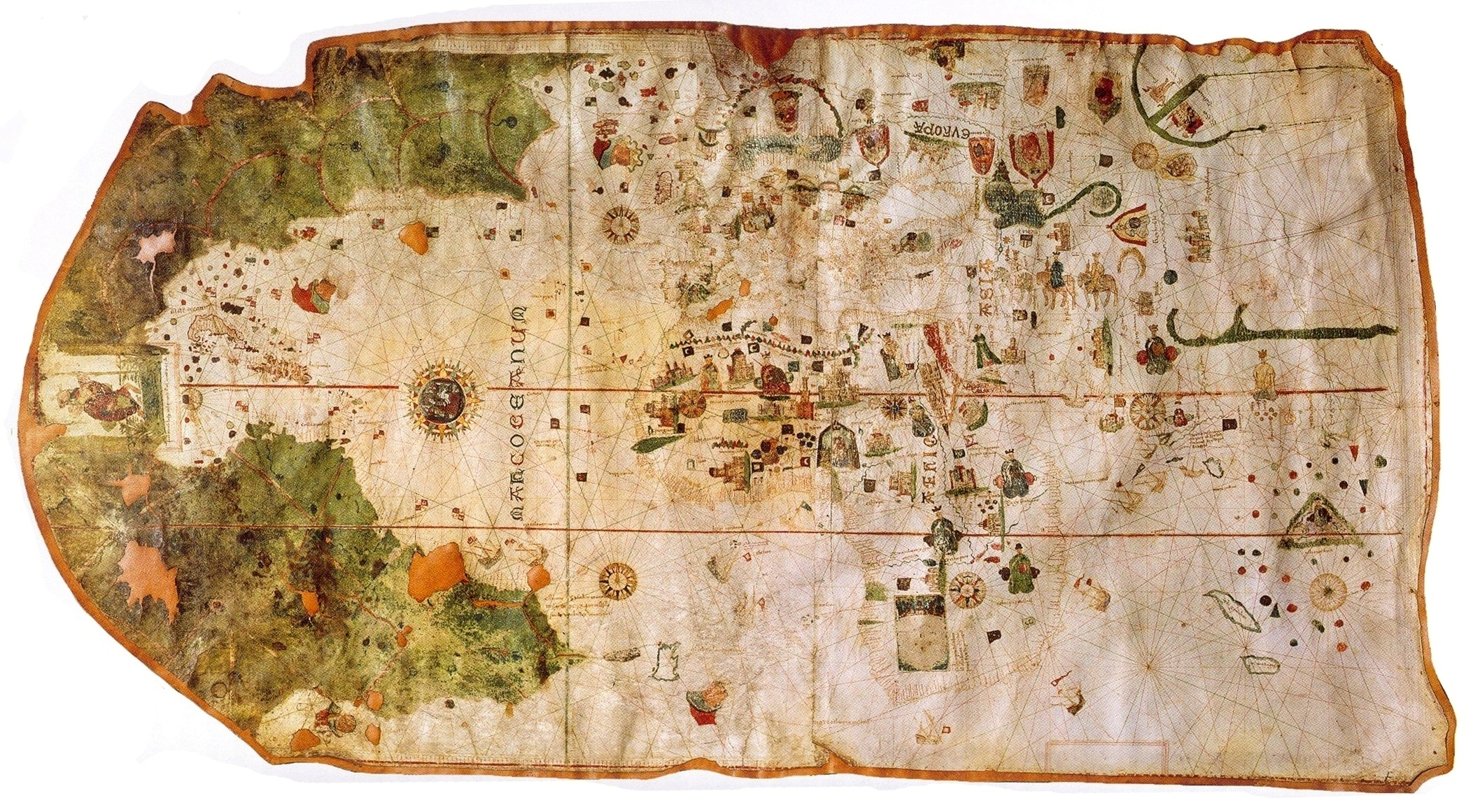 Map of Juan de la Cosa, c. 1500
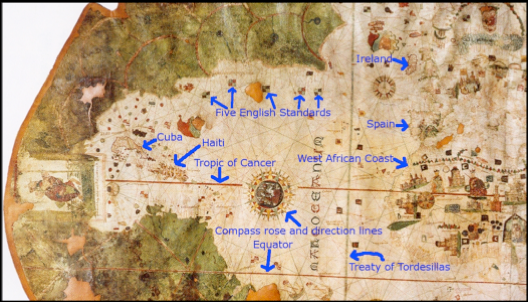 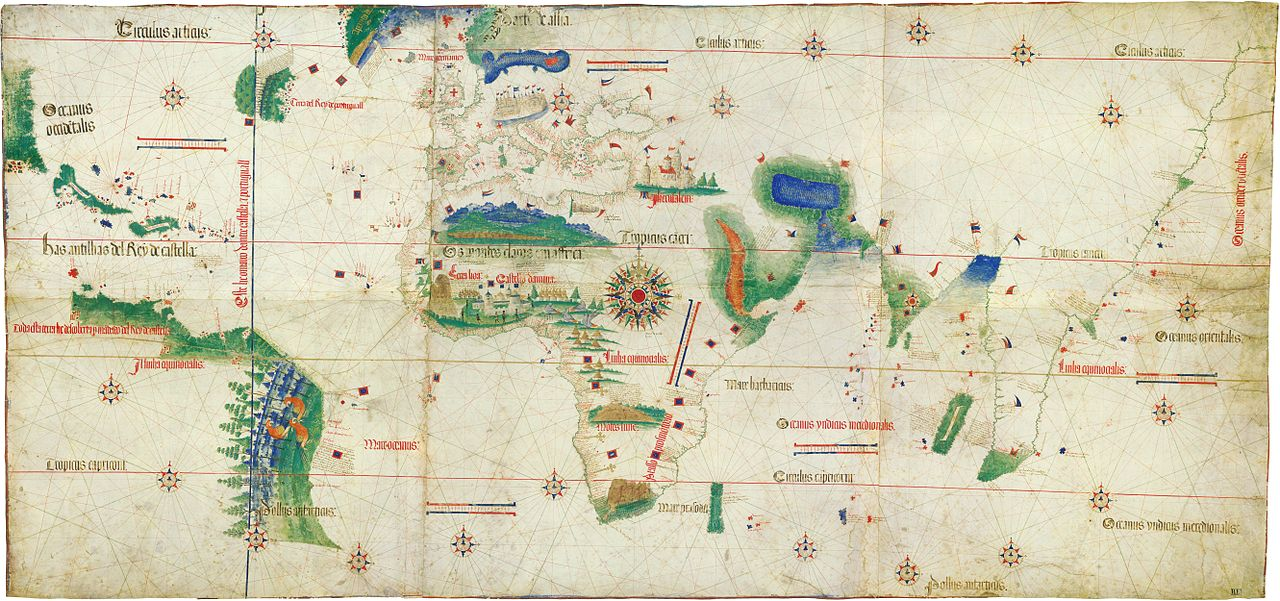 World Map by Portuguese cartographer, 1502
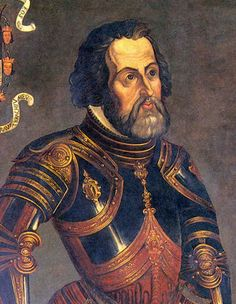 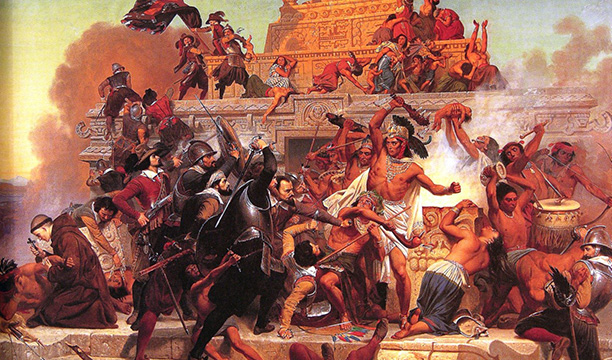 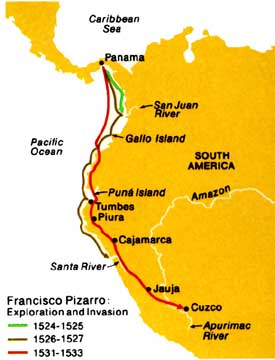 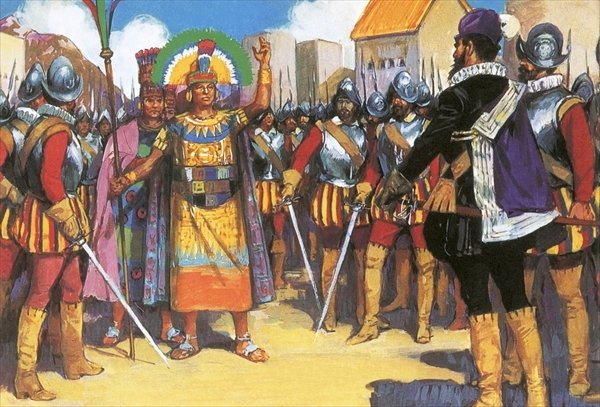 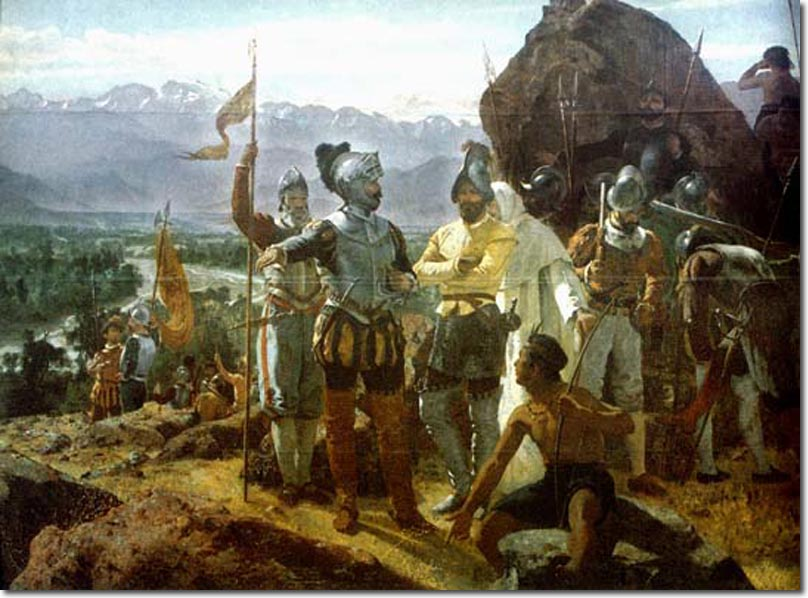 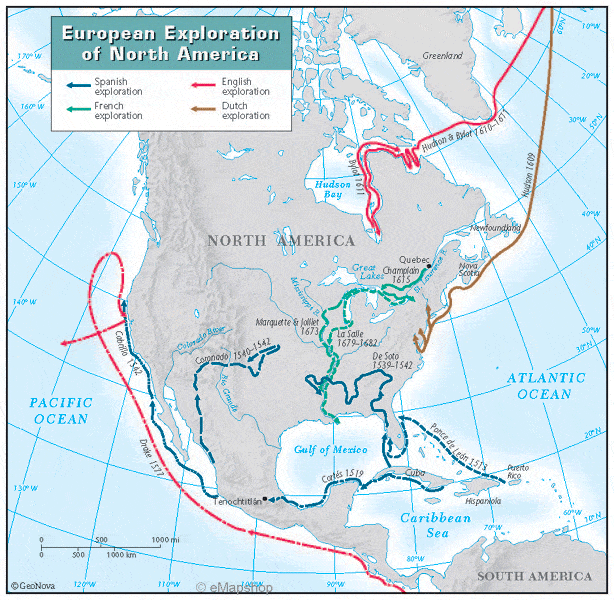 Spanish explorers of the North American mainland
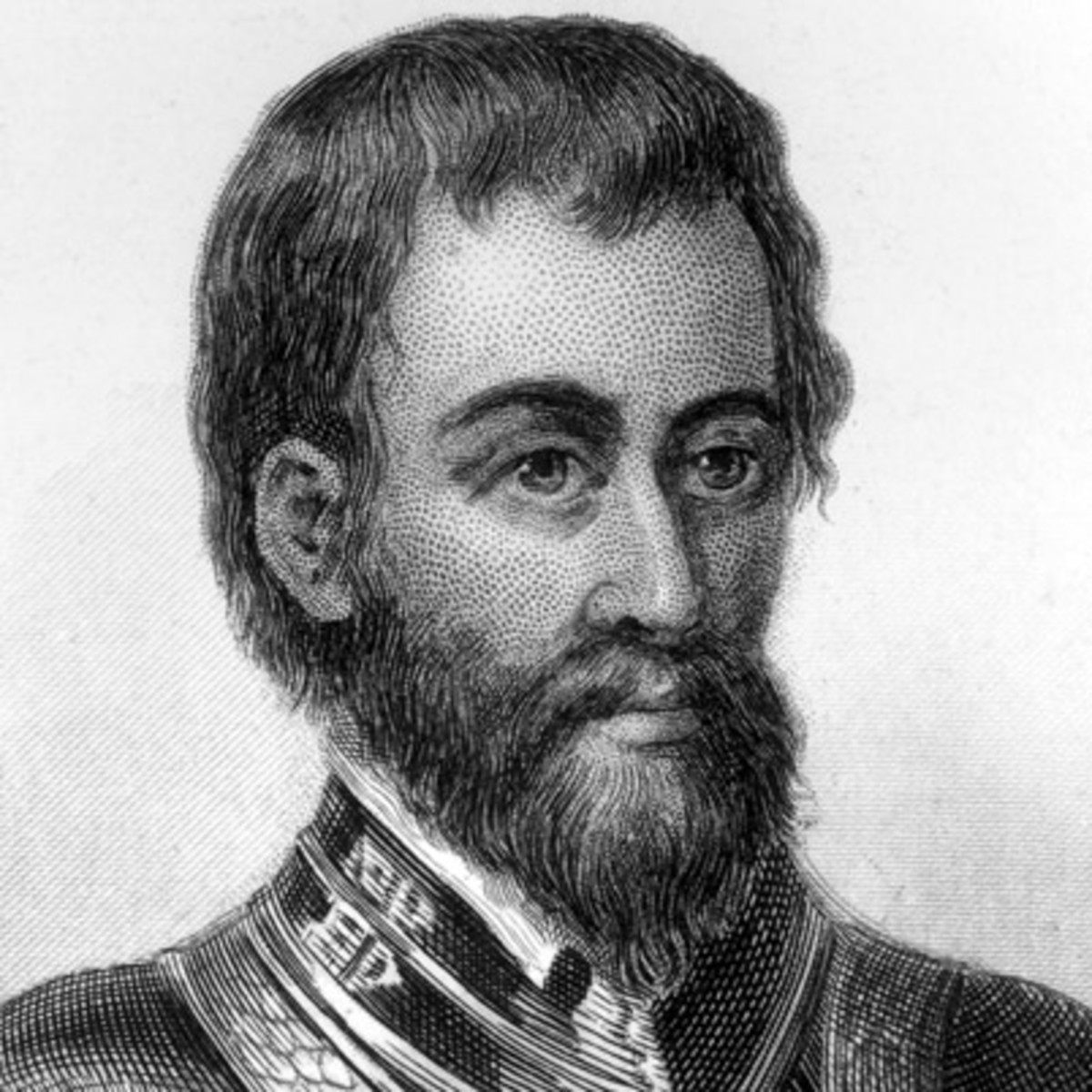 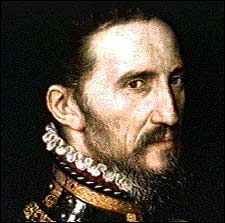 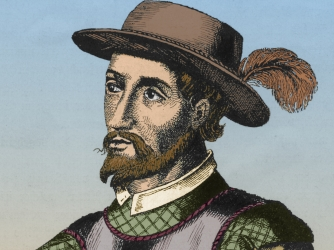 Francisco Vazquez de Coronado, Hernando de Soto, and Ponce de Leon
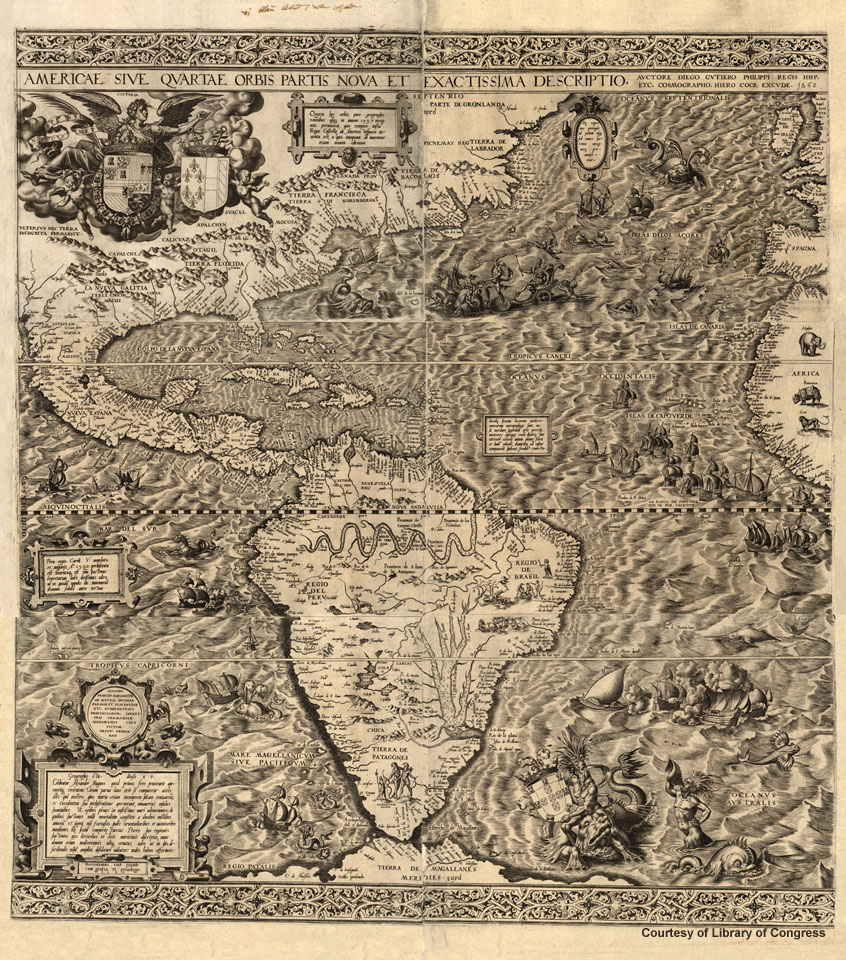 Diego Gutierrez 
map,
1562
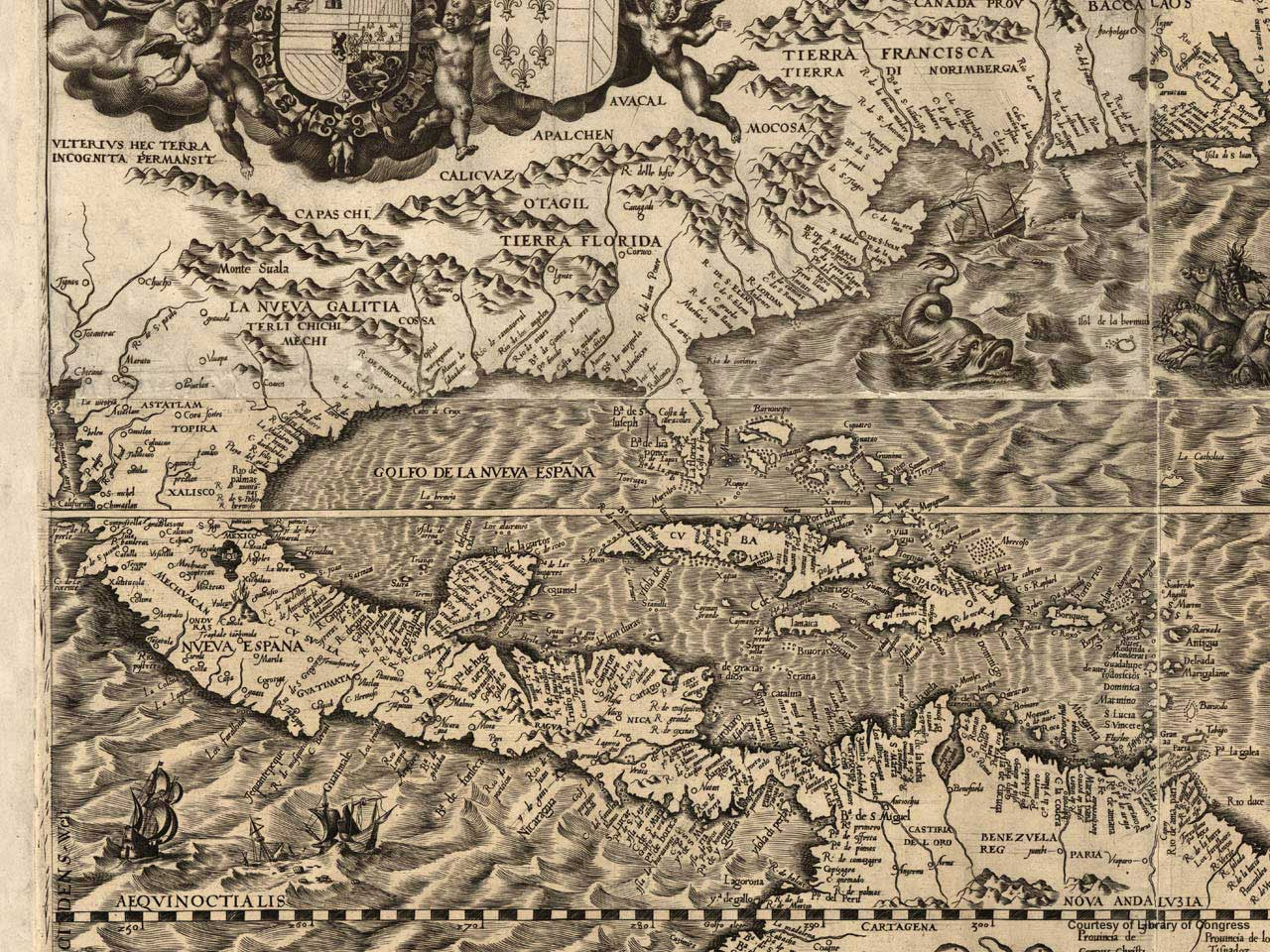 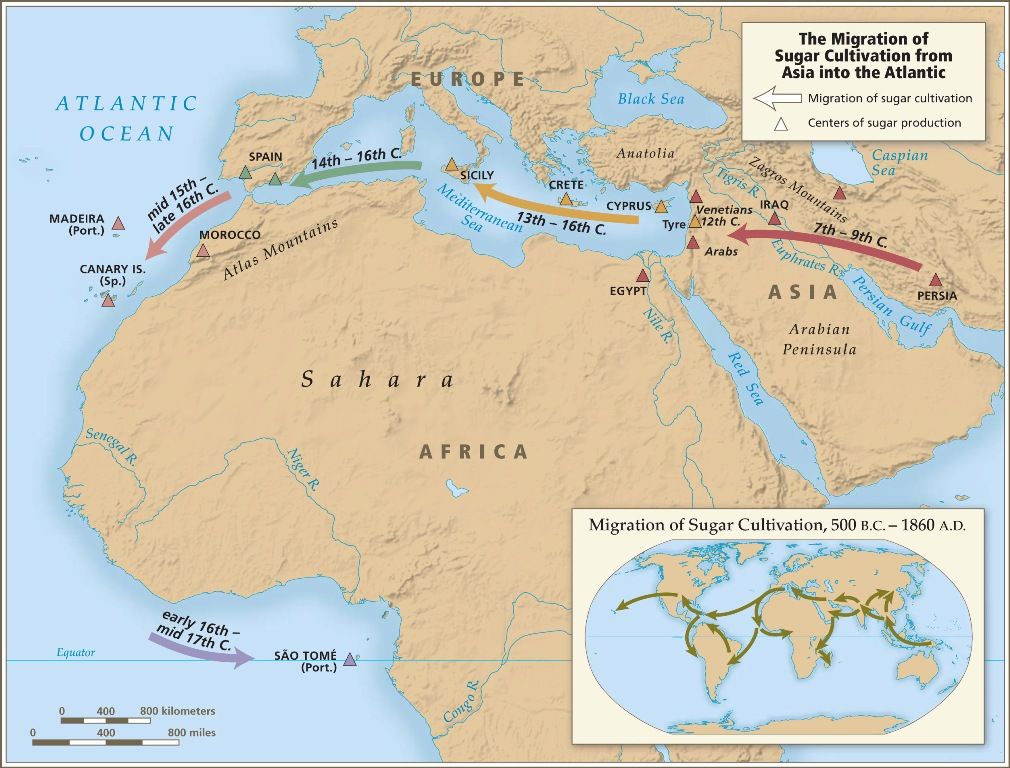 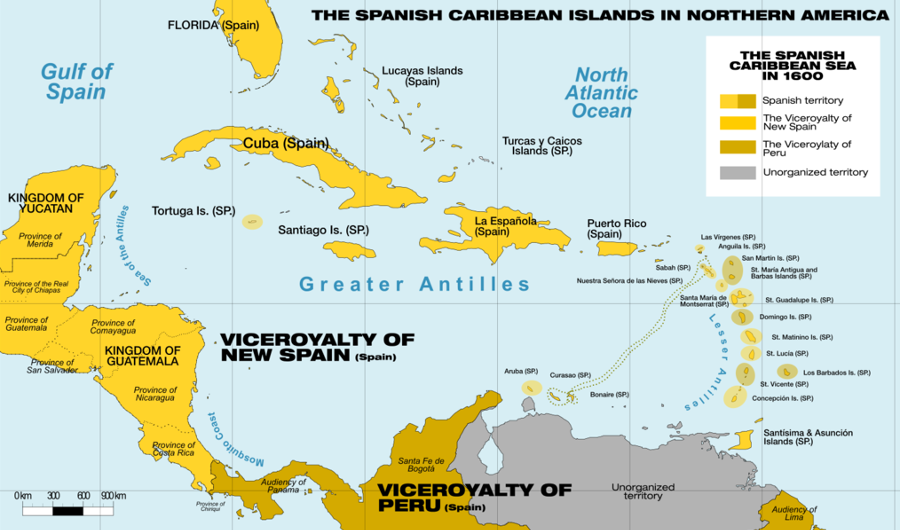 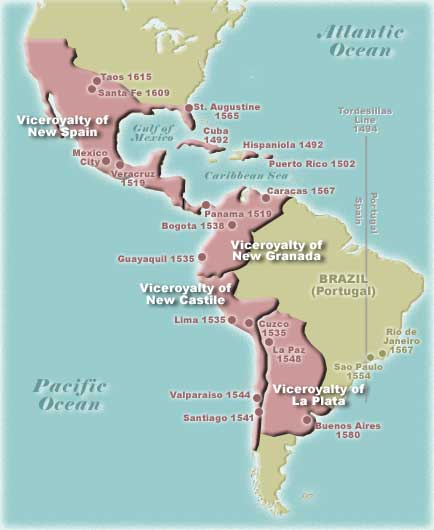 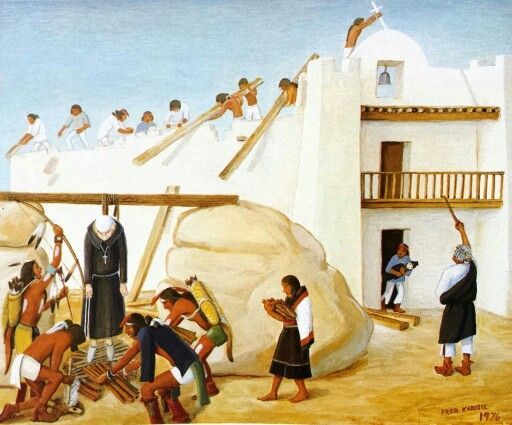 Pueblo Revolt at Hopi, 1680